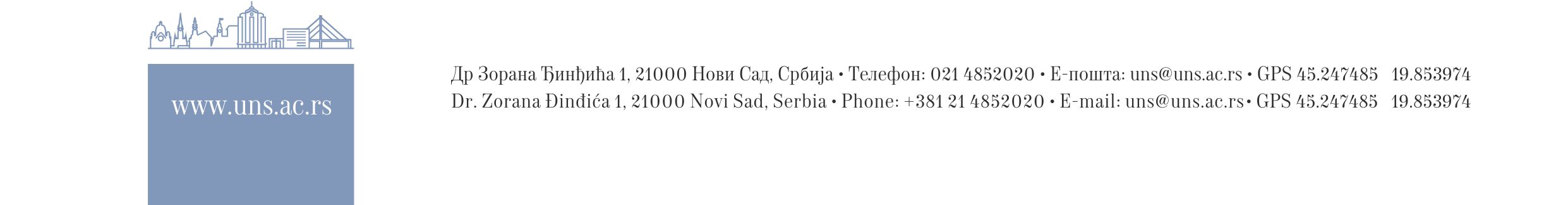 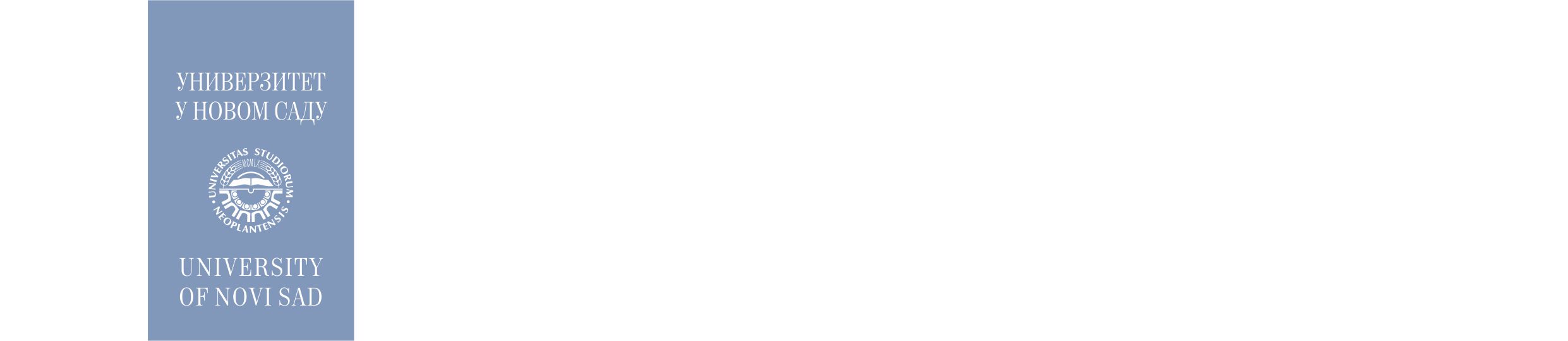 The Role of Knowledge and Internationalisation in Everyday Life
Sanja Stojanović
Novi Sad . Serbia
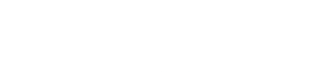 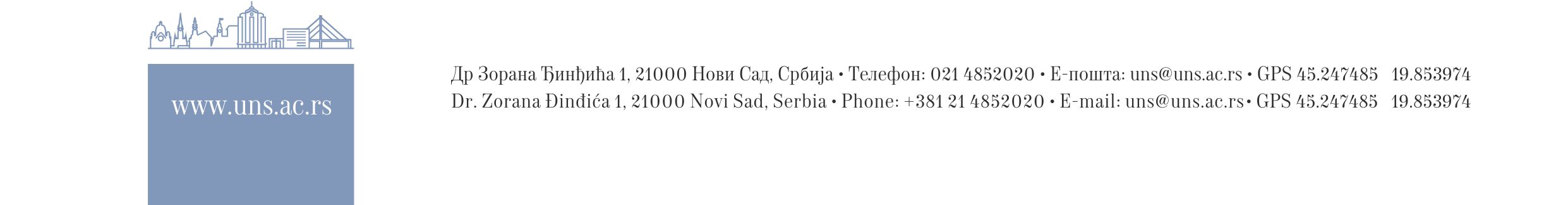 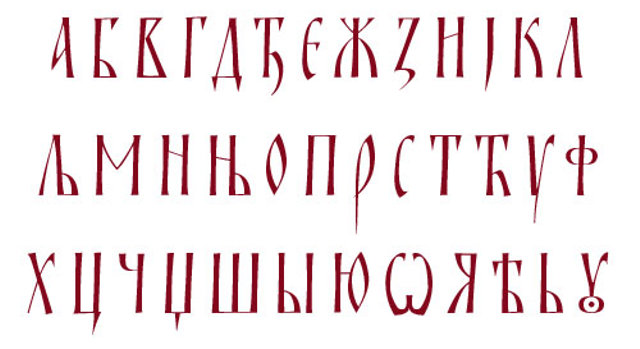 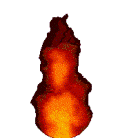 Dubrovnik
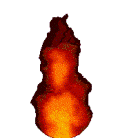 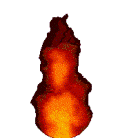 Ohrid
Thessaloniki
9th century
Hilandar monastery
Mount Athos
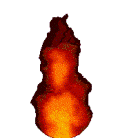 Dubrovnik
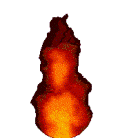 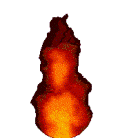 Ohrid
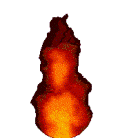 Thessaloniki
Hilandar
12th century
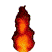 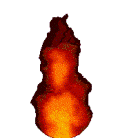 Dubrovnik
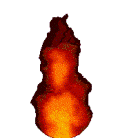 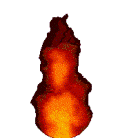 Ohrid
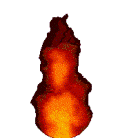 Thessaloniki
Hilandar
12th century
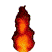 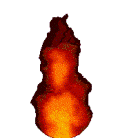 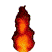 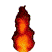 Dubrovnik
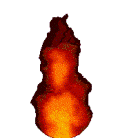 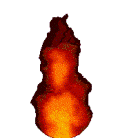 Ohrid
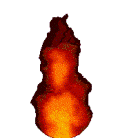 Thessaloniki
Hilandar
12th century
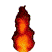 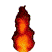 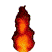 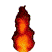 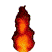 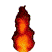 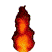 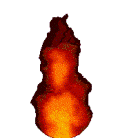 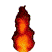 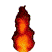 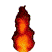 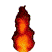 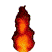 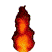 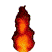 Dubrovnik
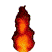 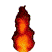 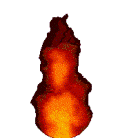 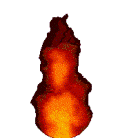 Ohrid
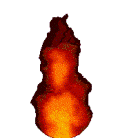 Thessaloniki
Hilandar
13th century
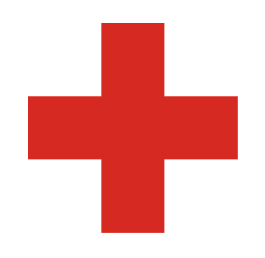 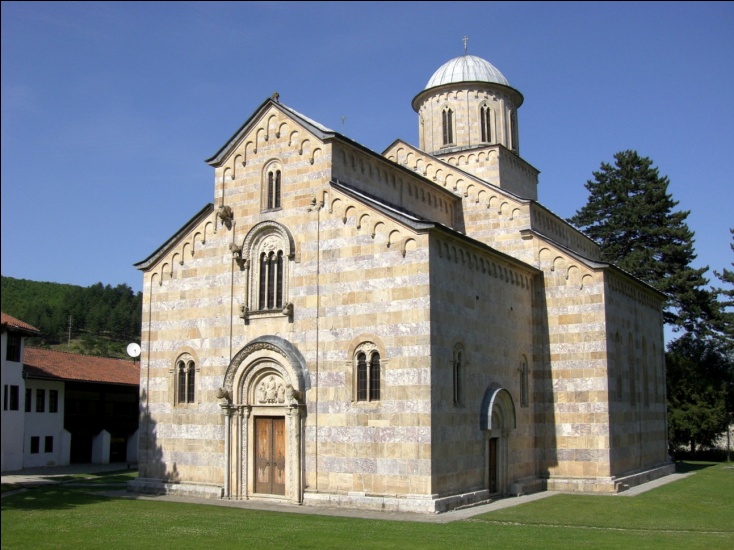 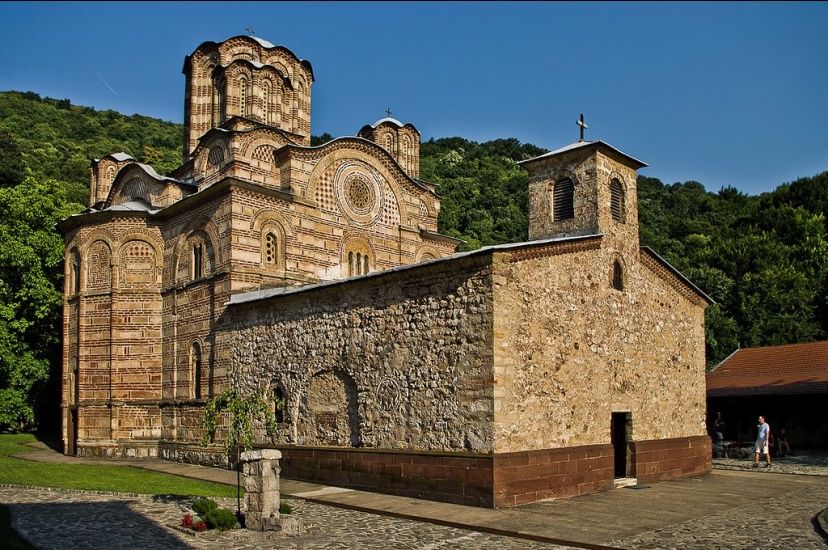 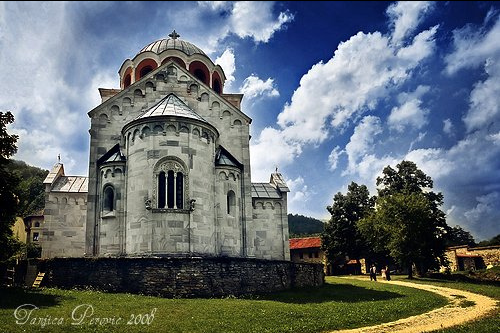 Studenica
Visoki Dečani
Ravanica
Everything was 
“very plain and poor”



Chartophyloax John Bekkos
1270s
The whole palace shone 
with gold-embroidered silk




Theodore Metochites
1299
Saxon miners
13th century
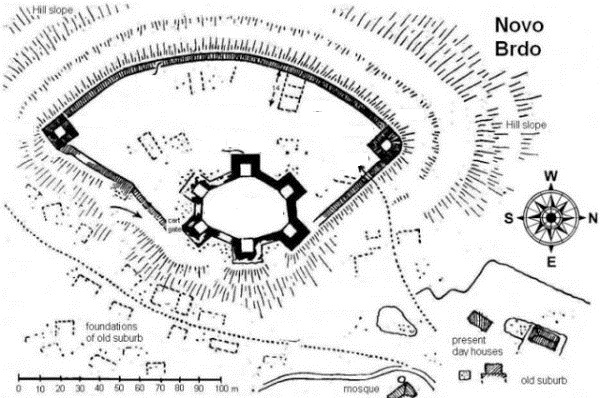 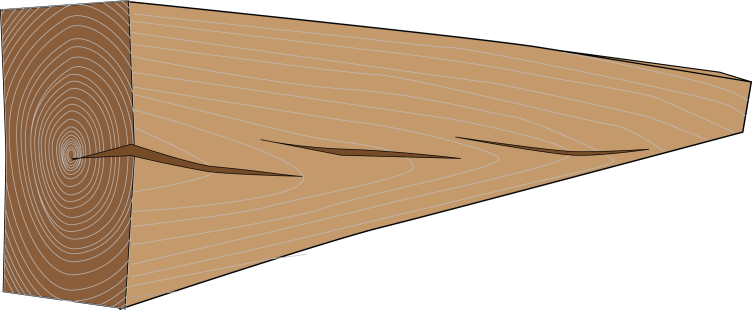 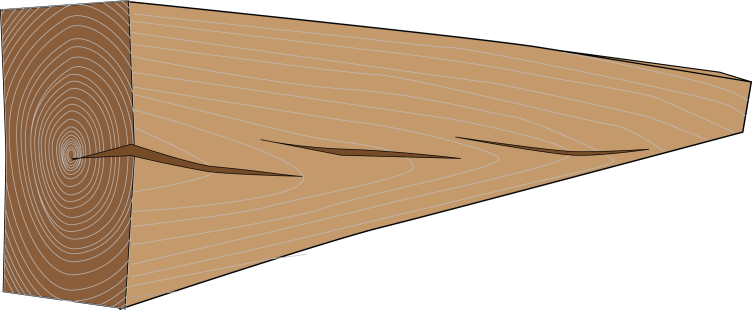 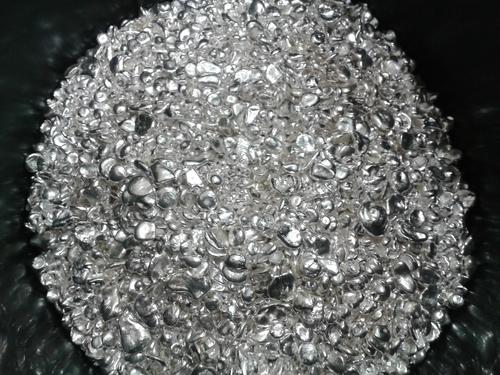 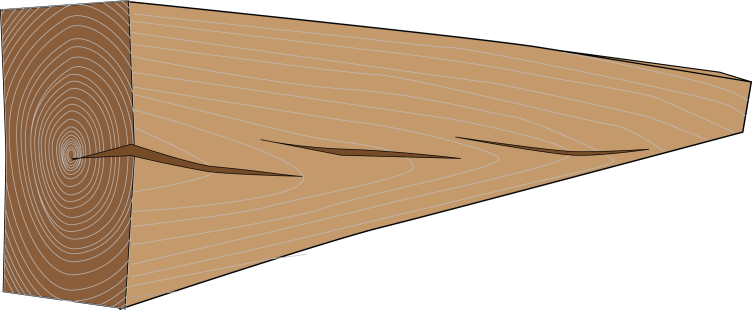 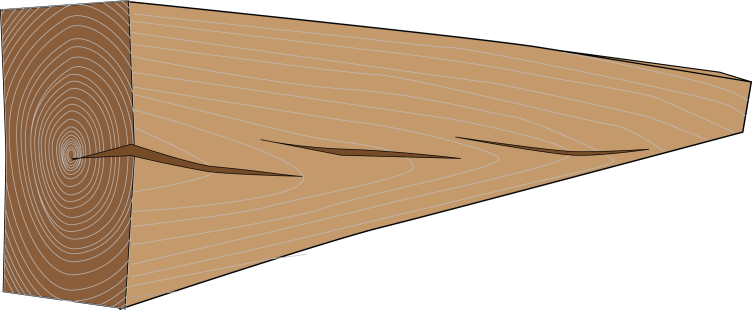 [Speaker Notes: Organizacija društva u gradovima, gradsko veće, knez, razni zanati. Pretpostavka novo brdo oko 15000 stanovnika
Stanovanje u kućama, slavlja, društvene igre

Veza izgleda table sa oknma i gradom. Tu navesti priču o životu u gradu, raznim zanimanjima itd. Razvoj gradske kulture i otklon od seoske.]
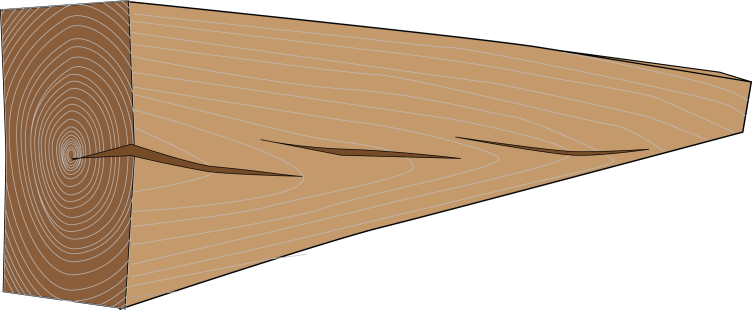 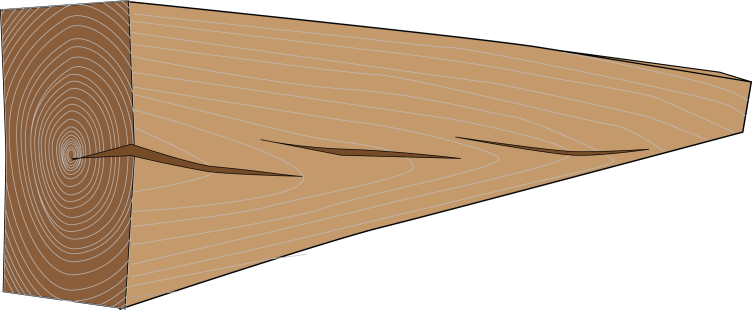 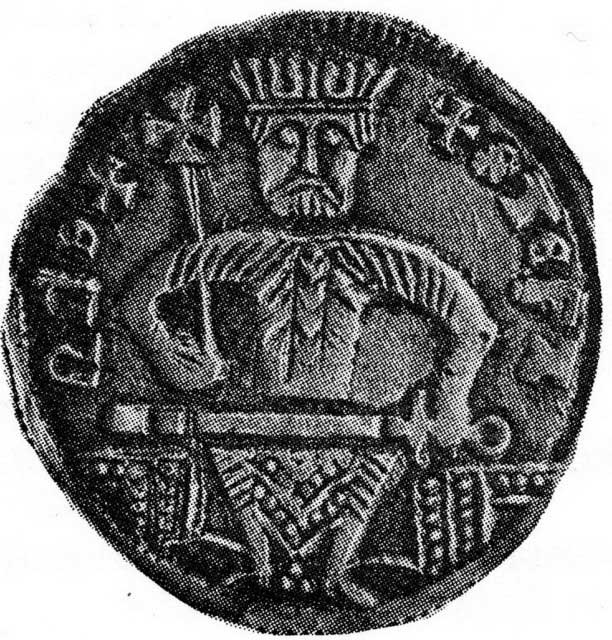 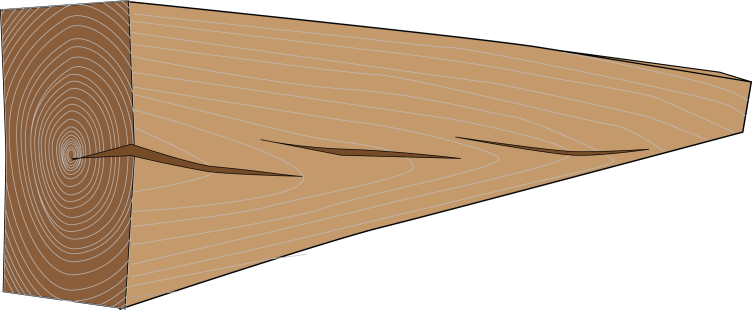 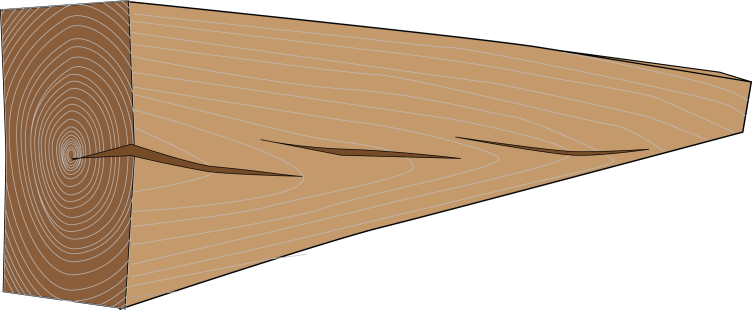 [Speaker Notes: Organizacija društva u gradovima, gradsko veće, knez, razni zanati. Pretpostavka novo brdo oko 15000 stanovnika
Stanovanje u kućama, slavlja, društvene igre

Veza izgleda table sa oknma i gradom. Tu navesti priču o životu u gradu, raznim zanimanjima itd. Razvoj gradske kulture i otklon od seoske.]
[Speaker Notes: Organizacija društva u gradovima, gradsko veće, knez, razni zanati. Pretpostavka novo brdo oko 15000 stanovnika
Stanovanje u kućama, slavlja, društvene igre

Veza izgleda table sa oknma i gradom. Tu navesti priču o životu u gradu, raznim zanimanjima itd. Razvoj gradske kulture i otklon od seoske.]
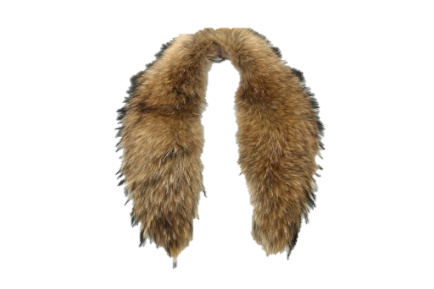 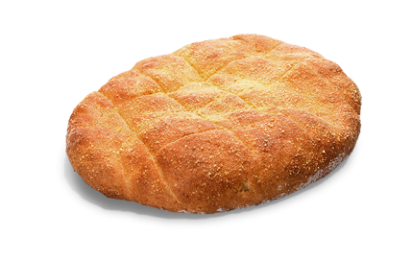 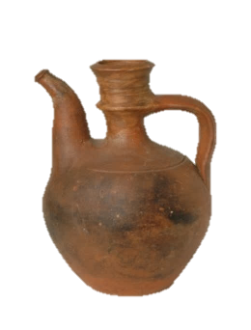 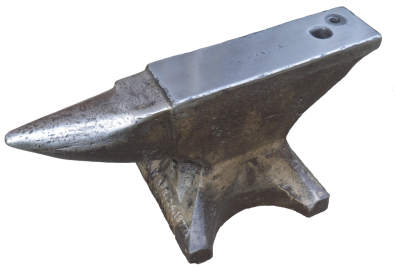 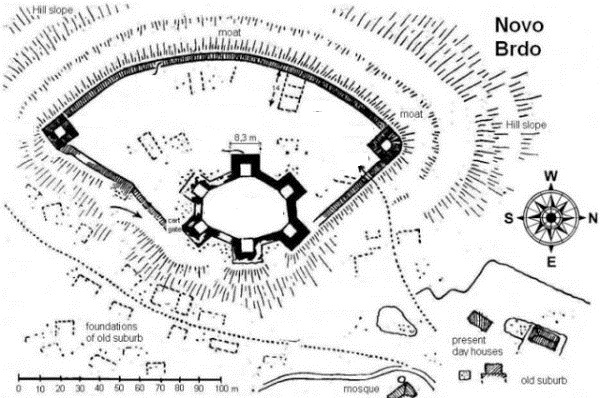 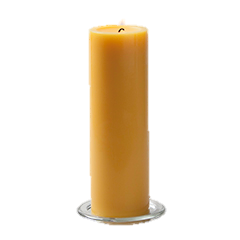 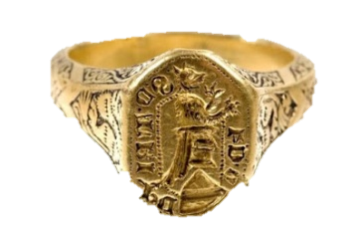 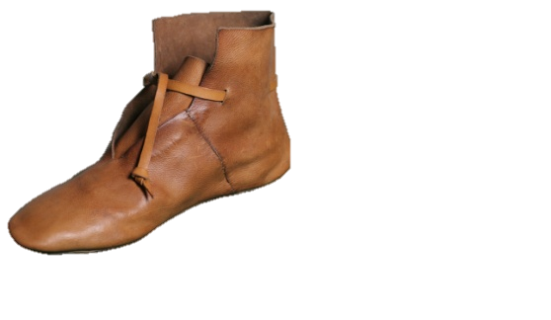 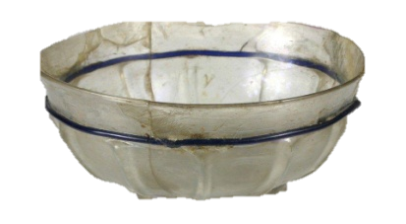 [Speaker Notes: Organizacija društva u gradovima, gradsko veće, knez, razni zanati. Pretpostavka novo brdo oko 15000 stanovnika
Stanovanje u kućama, slavlja, društvene igre

Veza izgleda table sa oknma i gradom. Tu navesti priču o životu u gradu, raznim zanimanjima itd. Razvoj gradske kulture i otklon od seoske.]
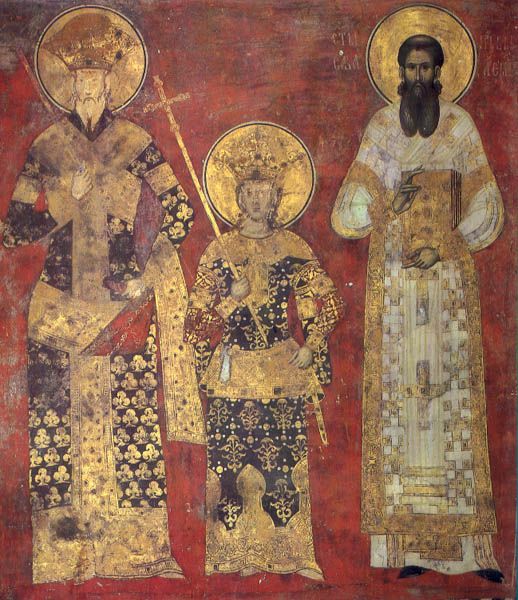 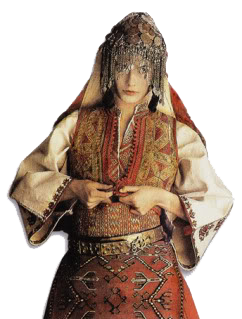 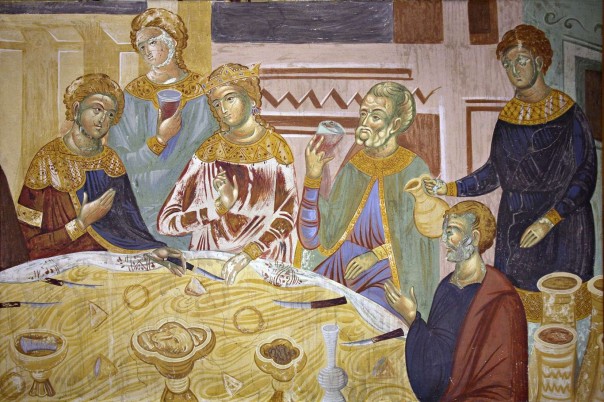 Владислав Граматик

Δημήτριος Καντακουζηνός

Martin Segon
[Speaker Notes: Tri učenjaka iz novog brda
Latinica
Ćirilica 
alfabet]
Borrowed words in Turkish from Serbian
Pekić “ defeated nation continues to exist as an undercurrent of the winner’s tissue “

      
 kutla, čistilac, čistilja, digalj, hodica, kolo  
 mešajac, nabijač, otučine 
 plakaonica, pogađaj, polovnik, pravac 
 pravcar, prečac, preuzboj, proboj, rudnica 
 rupnik 
 samokov, sinjac 
 tarač , ubaština 
 uzboj 
 uzbojnik, viganj 
 vučilac 
 začeljak, zakon
MINING
Loan words in Turkish from Serbian/Slavic
kožuhar, grnčar, brodar, brveničar, peradar, rešetar, šivac, vlačar, vodeničar, svirac, kokošar, vodar, pekarica, kruhar, ponesar, travar, svećar, kamenar, smrećar, leskovar, krečar, orač, pisar, pudar, pop, glumac...
OTHER TRADES
Нови Сад
Újvidék
Nový Sad
Novi Sad
Neusatz
Neoplanta
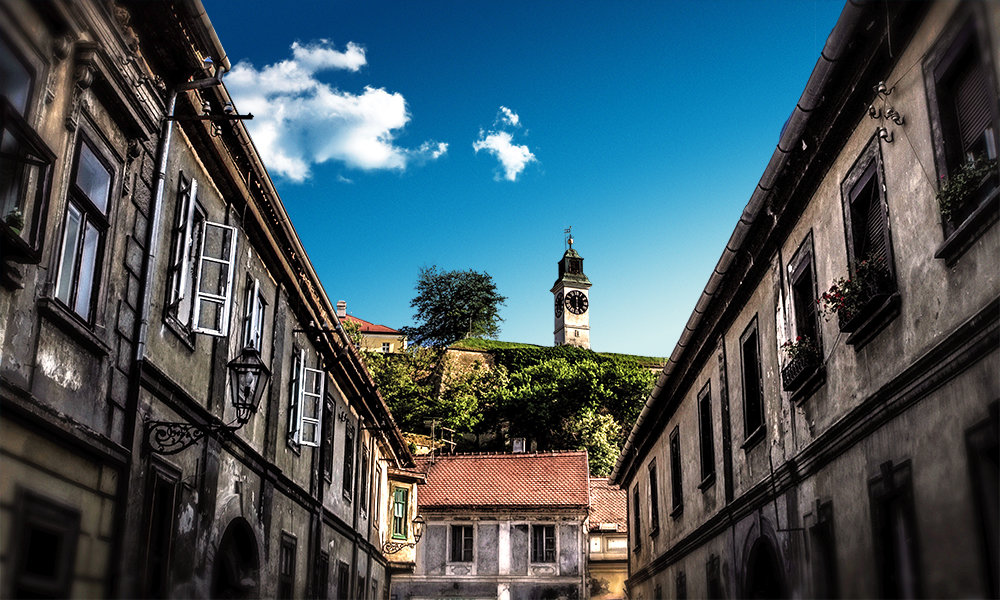 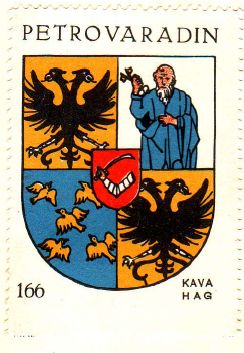 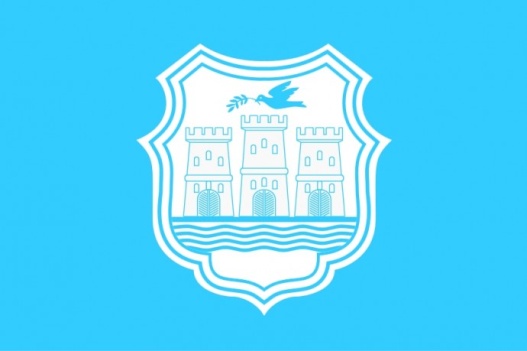 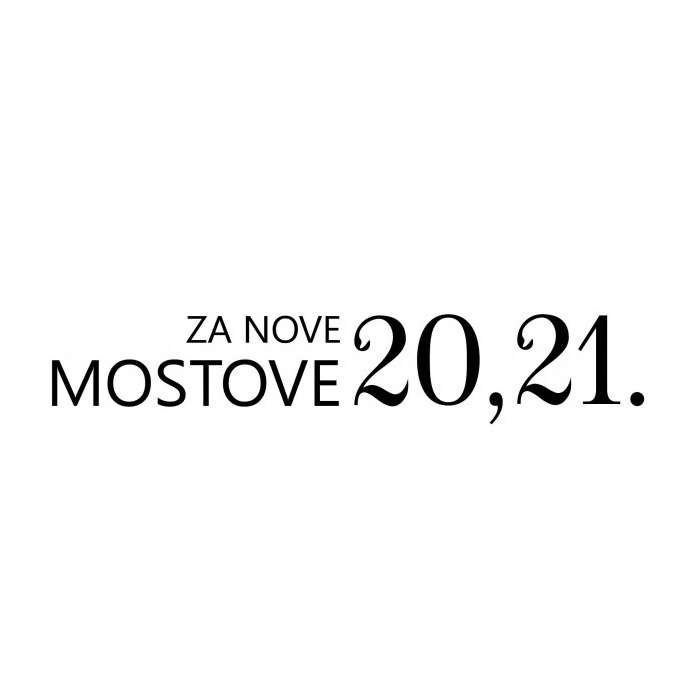 FOR NEW
BRIDGES
European Capital of Culture
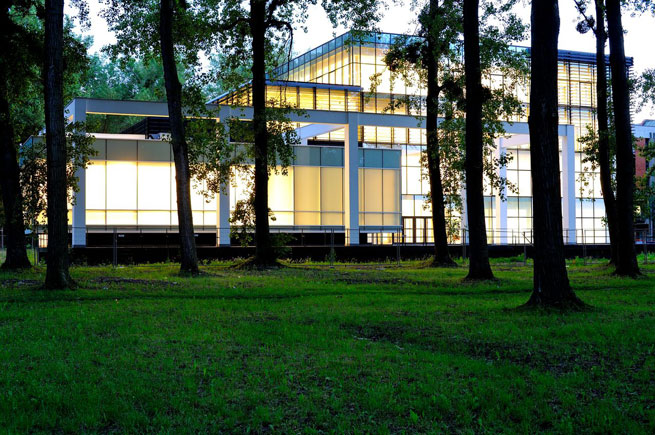 EDUCATION
IN SUBOTICA
TECHNICAL 
IN ZRENJANIN
TECHNOLOGY
AGRICULTURE
ARTS
PHILOSOHY
50 000  STUDENts
MATHEMATICS
LAW
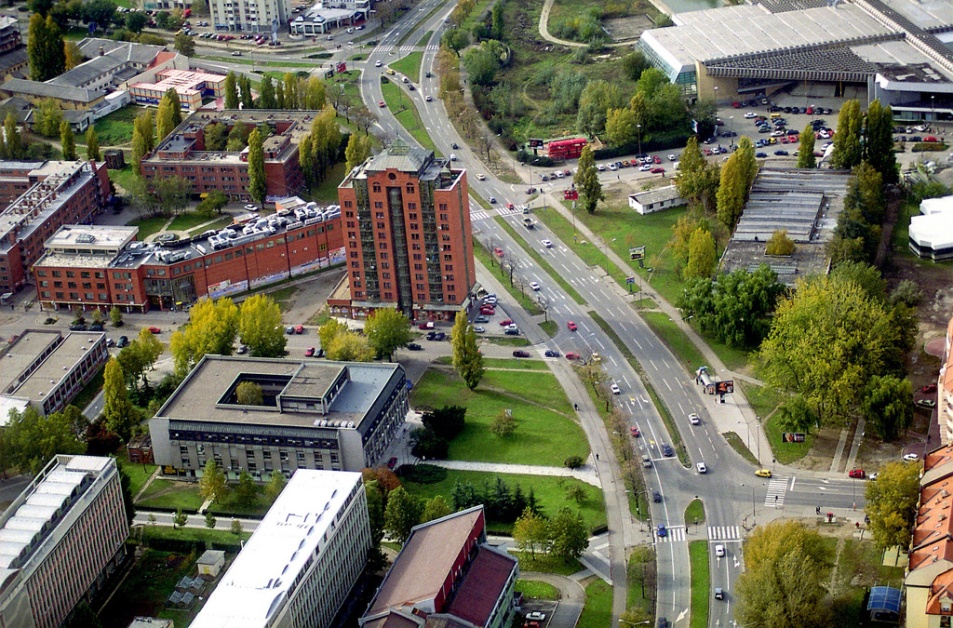 MEDICINE
SPORT
CIVIL ENGINEERING
TECHNICAL SCIENCES
ECONOMY
IN SUBOTICA
EDUCATION
IN  SOMBOR
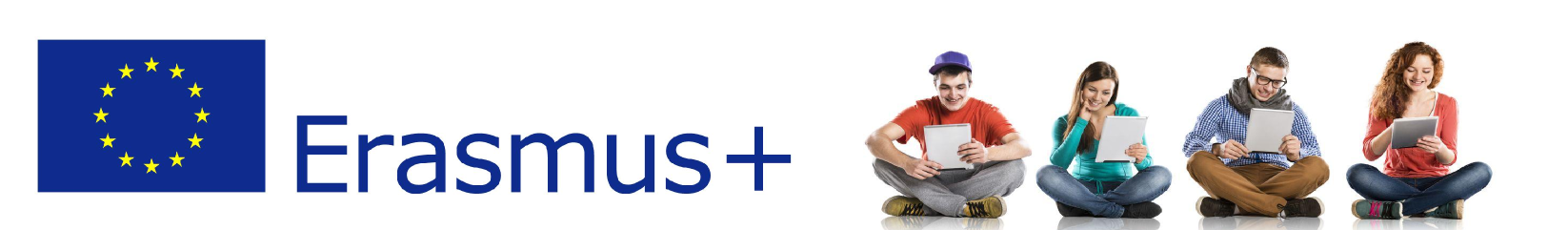 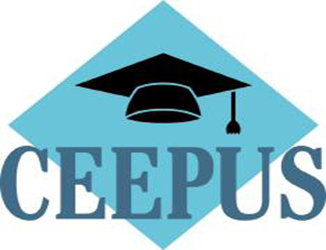 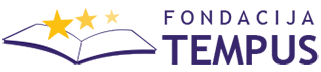 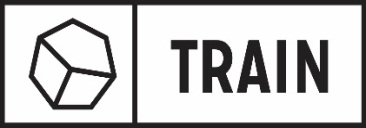 Internationalisation
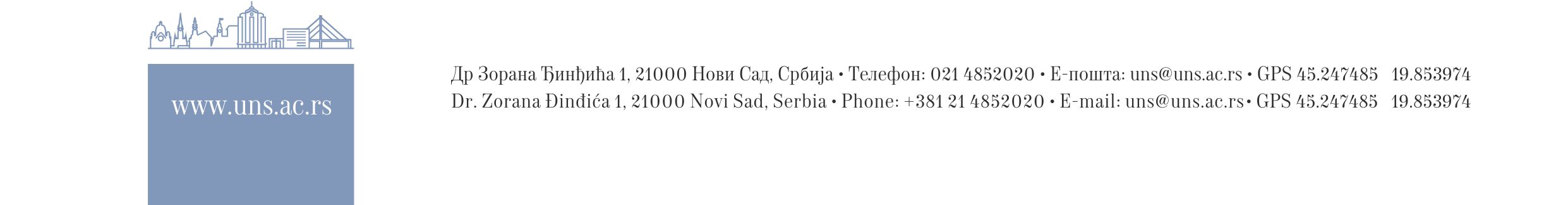 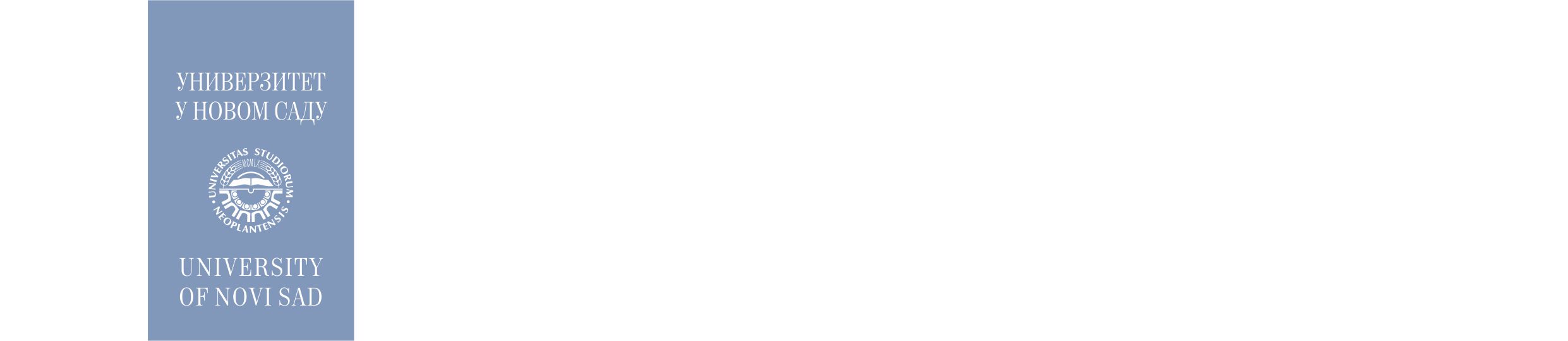 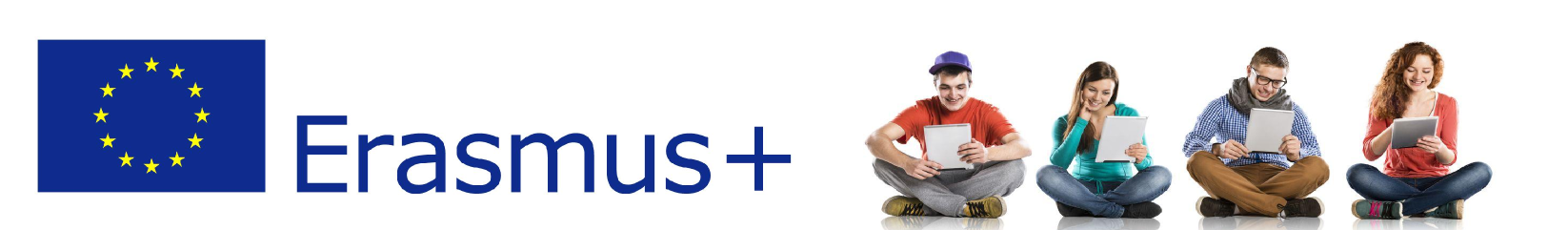 Erasmus+ KA1
Over 110 partner institutions;
Increased mobility in 2016/17.

Erasmus+ KA2
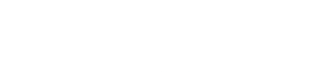 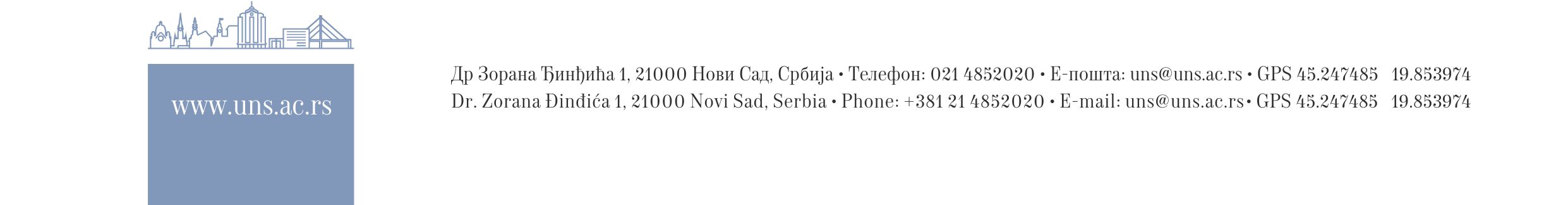 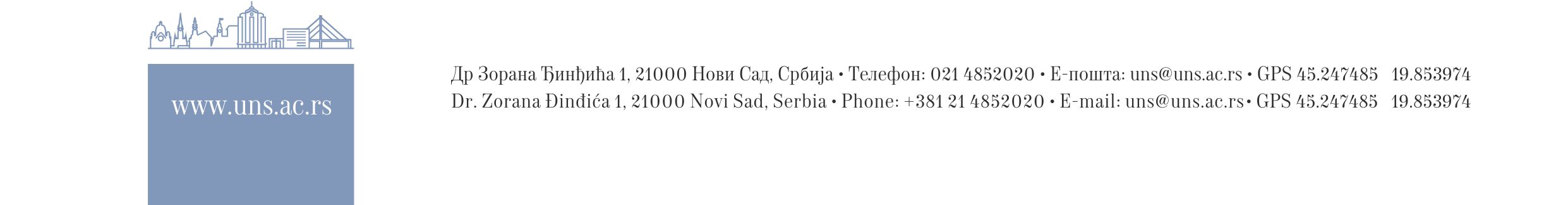 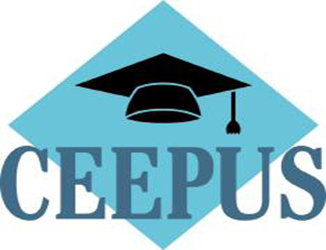 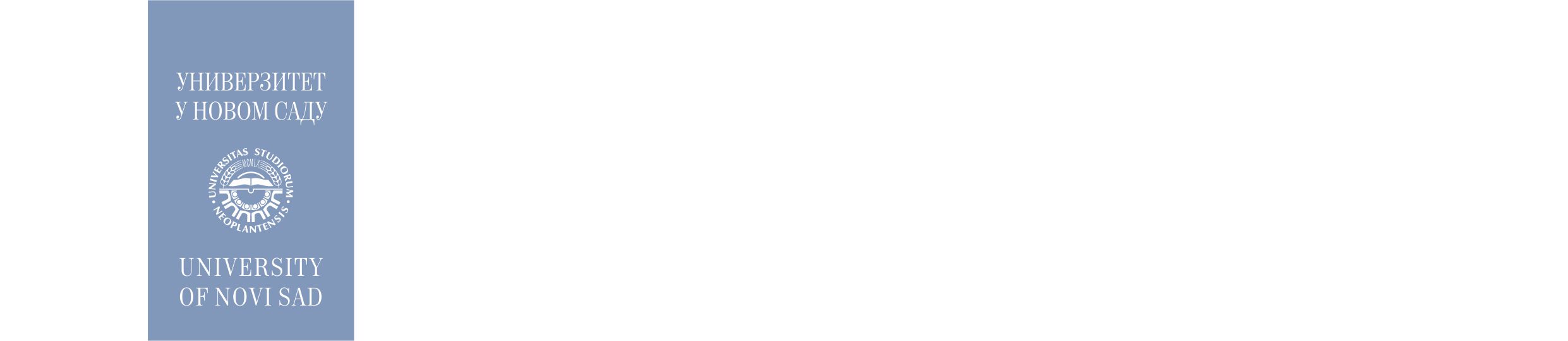 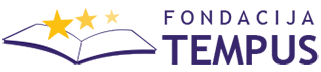 Continual activity
Constant coordination with TEMPUS Foundation
Local coordination of incoming mobilies
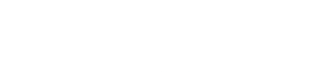 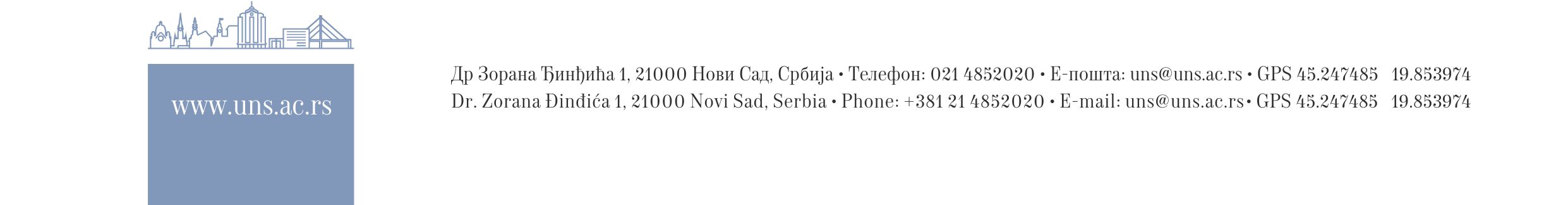 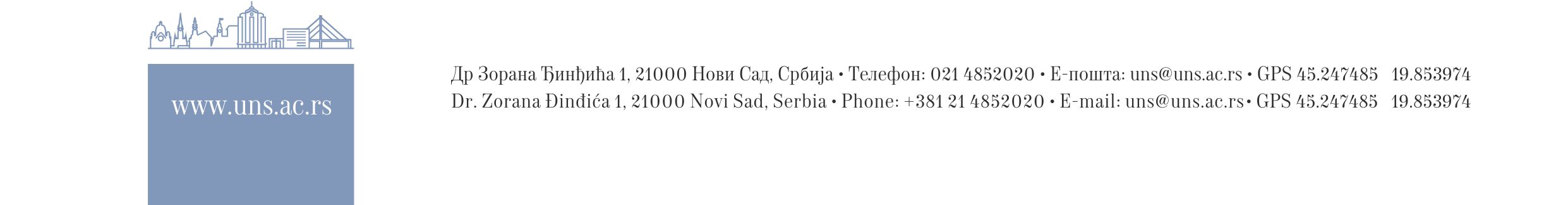 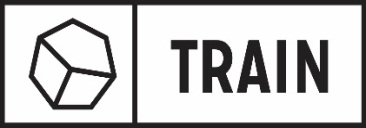 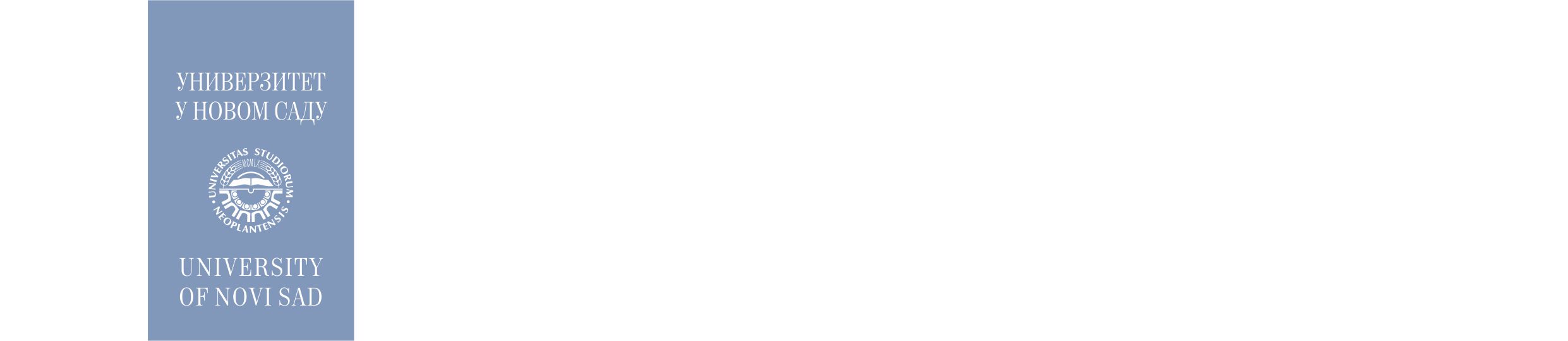 2016.
3 module cicles
7 modules in different fields of study
14 lecturers
191 attendants

2017.
	International conference on Education 
	of academic personnel of West Balkans
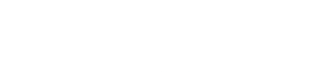 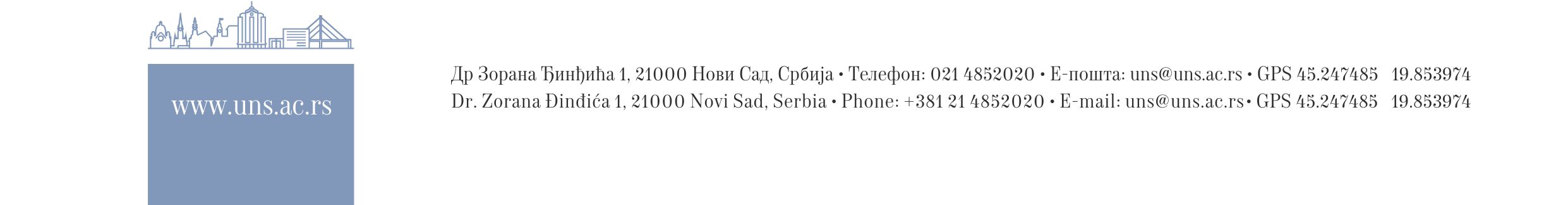 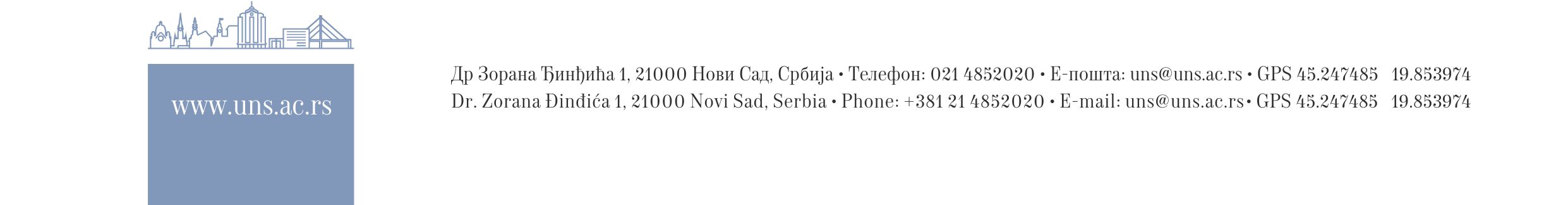 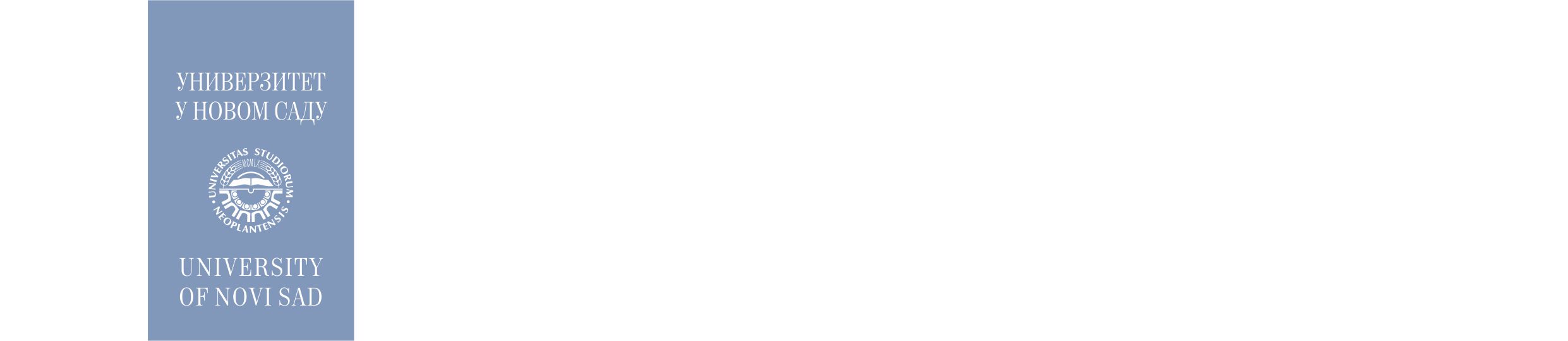 Mobility 2016/17.
ERASMUS+ Incoming mobility: 294 (120 students; 174 staff)Outcoming mobility: 434 (258 student;176 staff)CEEPUS Incoming mobility: 64 staff, 35 students 
	Outcoming mobility: noneERASMUS MUNDUS ACTION 2 - EUROWEB+ - 2Incoming mobility: 2 students Outcoming mobility: none
SUNBEAM - 22 Incoming mobility: 6Outcoming mobility: 16IN GENERAL - INCOMING AND OUTCOMING  851
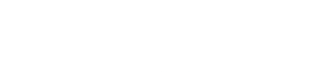 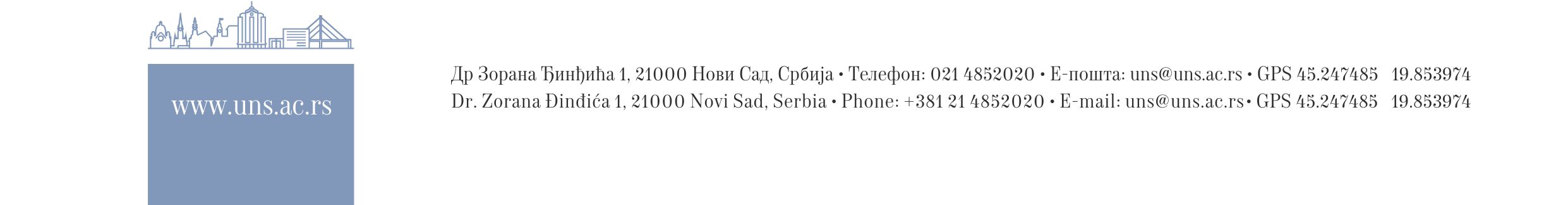 Bilateral agreements
ALBANIAAgricultural University, TiranaAUSTRIAAlpen-Adria University, KlagenfurtBOKU University of Natural Resources and Life Sciences, ViennaGraz University of Technology, GrazKarl-Franzens University of Graz, GrazLeopold-Franzens University of Innsbruck, InnsbruckAZERBAIJANBaku State UniversityBELGIUMGhent UniversityBELARUSFrancisk Skorina Gomel State University, GomelBOSNIA AND HERZEGOVINAUniversity of Banja Luka University of BihaćDzemal Bijedic University of Mostar, Mostar University of East SarajevoUniversity of SarajevoUniversity of TuzlaBULGARIATechnical University of SofiaKonstantin Preslavsky University of Shumen, ShumenGREAT BRITAINUniversity of SheffieldEGYPTMinistry of Agriculture and Land Reclamation, CairoFRANCEUniversity of Versailles Saint-Quentin-en-Yvelines, YvelinesEcole normale supérieure de Cachan, Cachan University Paris 13University of Strasbourg, StrasbourgCharles de Gaulle University – Lille III, LilleGREECECentre for the Yugoslav Studies North College, Thessaloniki Aristotle University of Thessaloniki, ThessalonikiCROATIAJuraj Dobrila University of Pula University of RijekaUniversity of SplitUniversity of ZagrebINDIAPune University – Arts, Science and Commerce College, PuneINDONESIAGunadarma University, Jakarta
ITALYMarche Polytechnic University, AnconaUniversity of Bari Aldo Moro, BariUniversity of CataniaUniversity of FlorenceUniversity of ParmaUniversity of TriesteUniversity of UdineUniversity of Basilicata, PotenzaPolytechnic University of Bari
SOUTH AFRICAUniversity of the Witwatersrand, JohannesburgUniversity of Mpumalanga, Mbombela
ROMANIABanat University of Agricultural Sciences and Veterinary Medicine, Timișoara Politehnica University of TimișoaraTechnical University of Cluj-NapocaTransilvania University of Brasov University of Bucharest University of Craiova University of Pitesti “Vasile Goldis” Western University of Arad, AradRUSSIAN FEDERATIONVolga Region Academy of Physical Culture, Sport and TourismSt. Petersburg State University of EcomomicsPetersburg State Transport University, St. Petersburg Ukhta State Technical University Lobachevsky State University of Nizhny Novgorod St. Petersburg State University of Technology and Design Kemerovo State University Omsk State University Northern Arctic Federal University Nizhny Novgorod Institute of Agriculture Moscow Institute of Fire Safety I.M. Sechenov Moscow Medical Academy National University of Science and Technology ‘MISiS’, Moscow UNITED STATES OF AMERICACleveland State University Indiana University – Purdue University Fort WayneSLOVAKIAAcademy of Arts in Banská BystricaUniversity of Economics in BratislavaComenius University in BratislavaTechnical University of Košice University of PresovUniversity of Ss. Cyril and Methodius in Trnava Alexander Dubček University of Trenčin Matej Bel University, Banská BystricaSLOVENIAUniversity of LjubljanaUniversity of MariborUniversity of Primorska, KoperSPAINUniversity of ValladolidSERBIA‘ID net’State University of Novi Pazar University of Arts in BelgradeSWITZERLANDInternational Academy for Human Sciences and Culture, WalenstadtTHAILANDPrince of Songkla University, Hat YaiTAIWANNational Chung Cheng UniversityTURKEYYildiz Technical University, Istanbul’19 May’ University, Samsunİstanbul Gelişim UniversityOndokuz Mayis University, SamsunUKRAINEKherson State University Odessa National Academy of Food Technologies Yuriy Fedkovych Chernivtsi National University
CANADAUniversity of Prince Edward IslandCHINADonghua University, ShanghaiZhejiang Agriculture & Forestry University, HangzhouZhongnan University of Economics and Law, WuhanChina Agricultural University, Beijing Northeast Forestry University, HarbinNingbo University, NingboChangshu Institute of Technology, ChangshuCHINA AND THAILANDPrince of Songkla University and Shanghai UniversityLIBYAAcademy of Diplomatic StudiesHUNGARYDeloitte Auditing and Consulting LimitedEötvös Loránd University, BudapestUniversity of Pannonia, VeszprémUniversity of PécsUniversity of SzegedUniversity of West Hungary, SopronMACEDONIAState University of Tetova Saints Cyril and Methodius University, SkopjeMEXICONational Autonomous University of Mexico, Mexico CityGERMANYEuropean University Viadrina, Frankfurt (Oder) German Aerospace Center - DLRAlbert Ludwig University of Freiburg, Freiburg Trier University of Applied Sciences, TrierUlm University of Applied Sciences, UlmUniversity of Regensburg University of RostockPOLANDJagiellonian University, CracowCracow University of Technology, Cracow Adam Mickiewicz University, Poznan Wroclaw University of Environmental and Life Sciences, WroclawAGH University of Science and TechnologyUniversity of Gdansk University of Lodz University of RzeszowPORTUGALUniversity of CoimbraUniversity of PortoCZECH REPUBLICUniversity of Hradec Králové Global Change Research Institute, BrnoMasaryk University, BrnoSlovak University of Technology, Bratislava
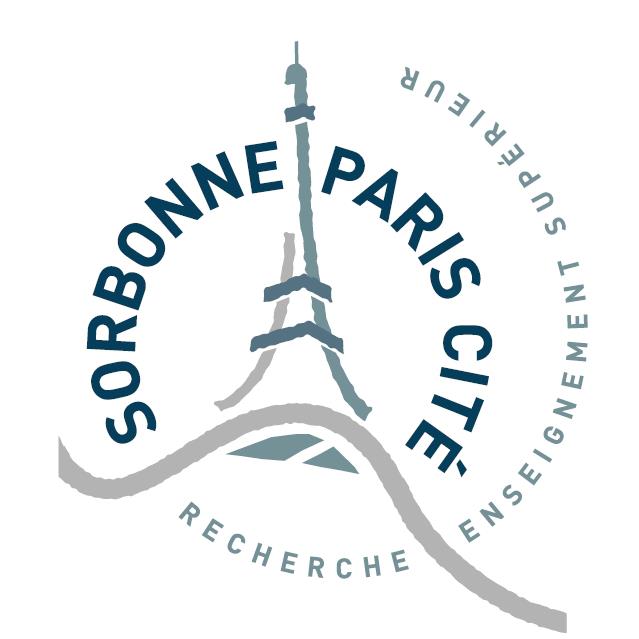 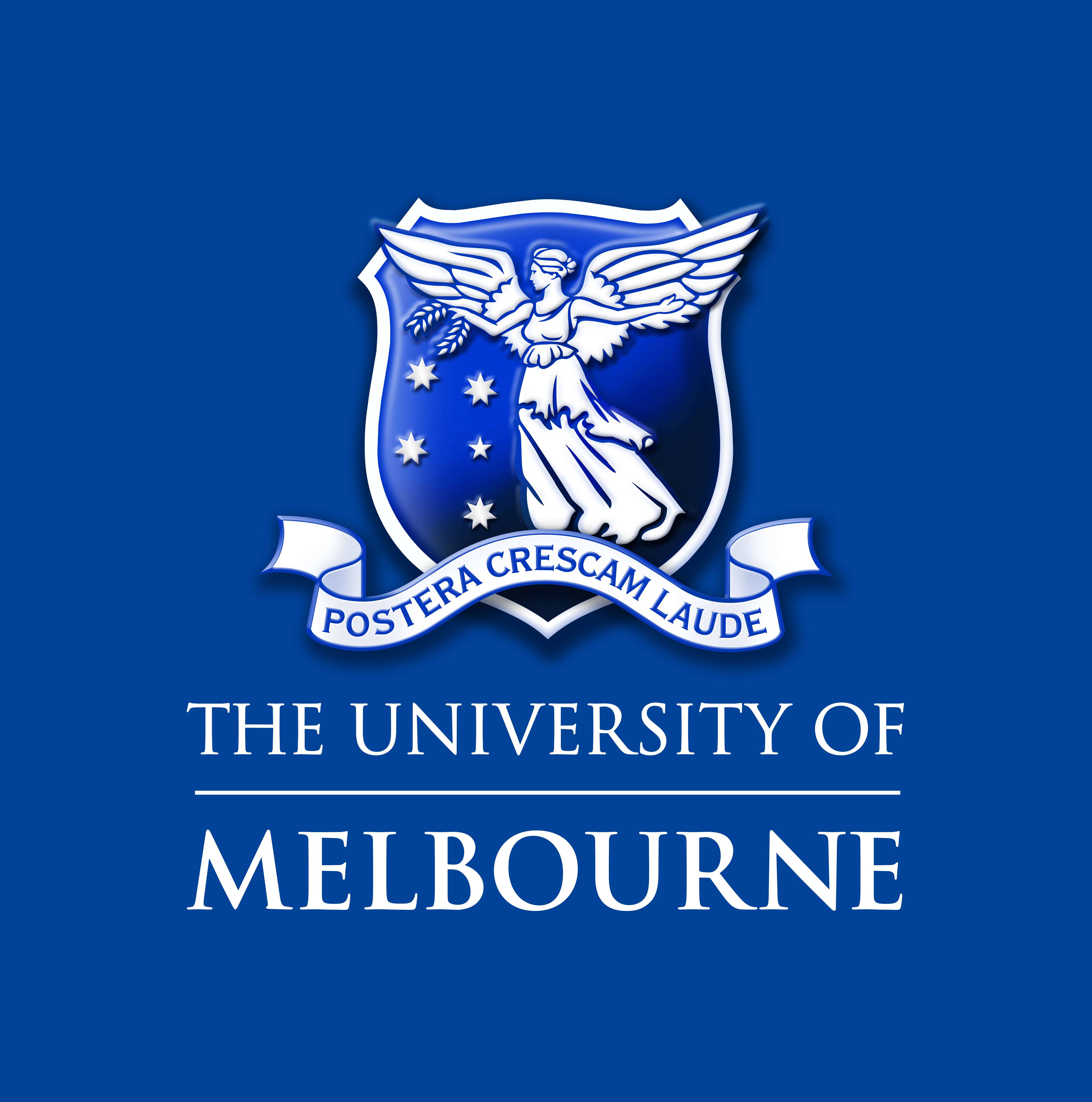 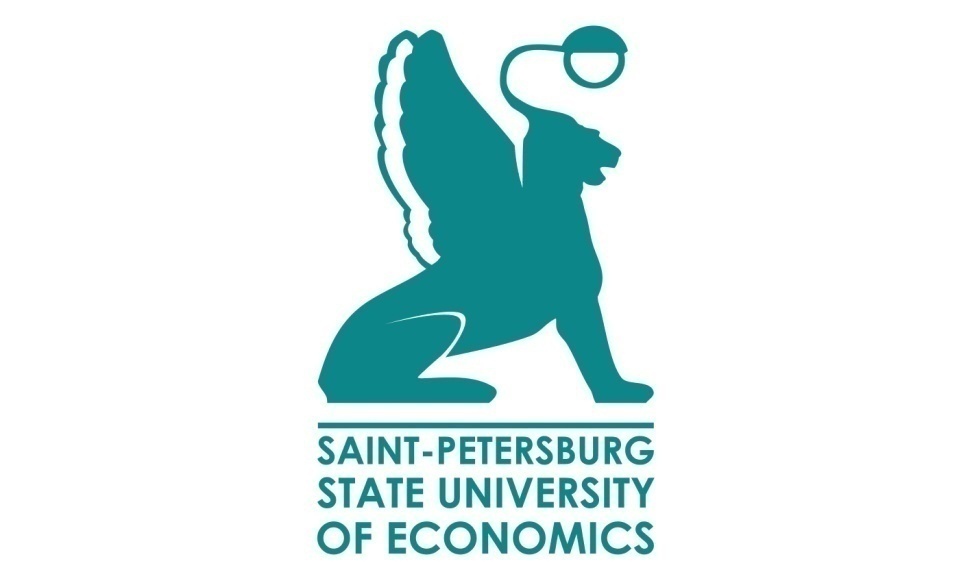 Kraków
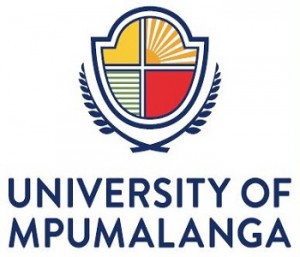 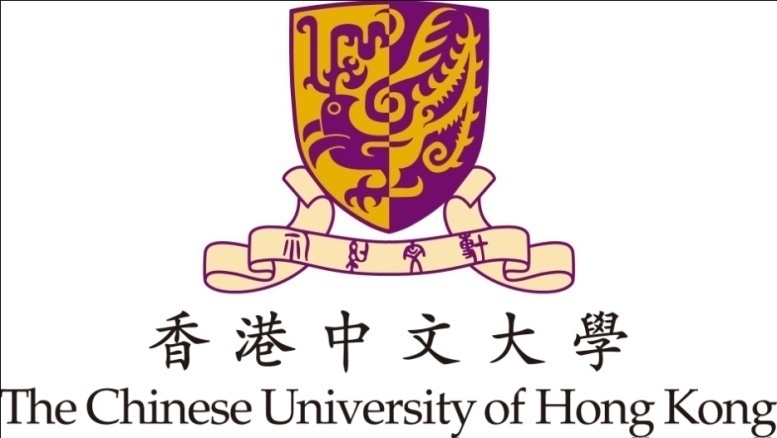 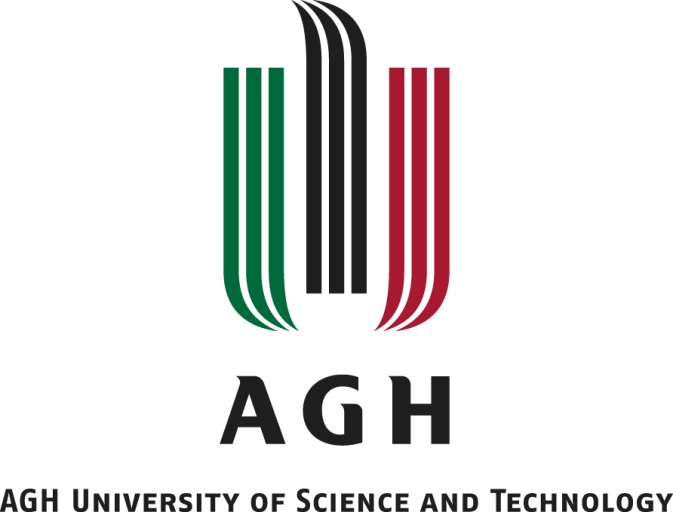 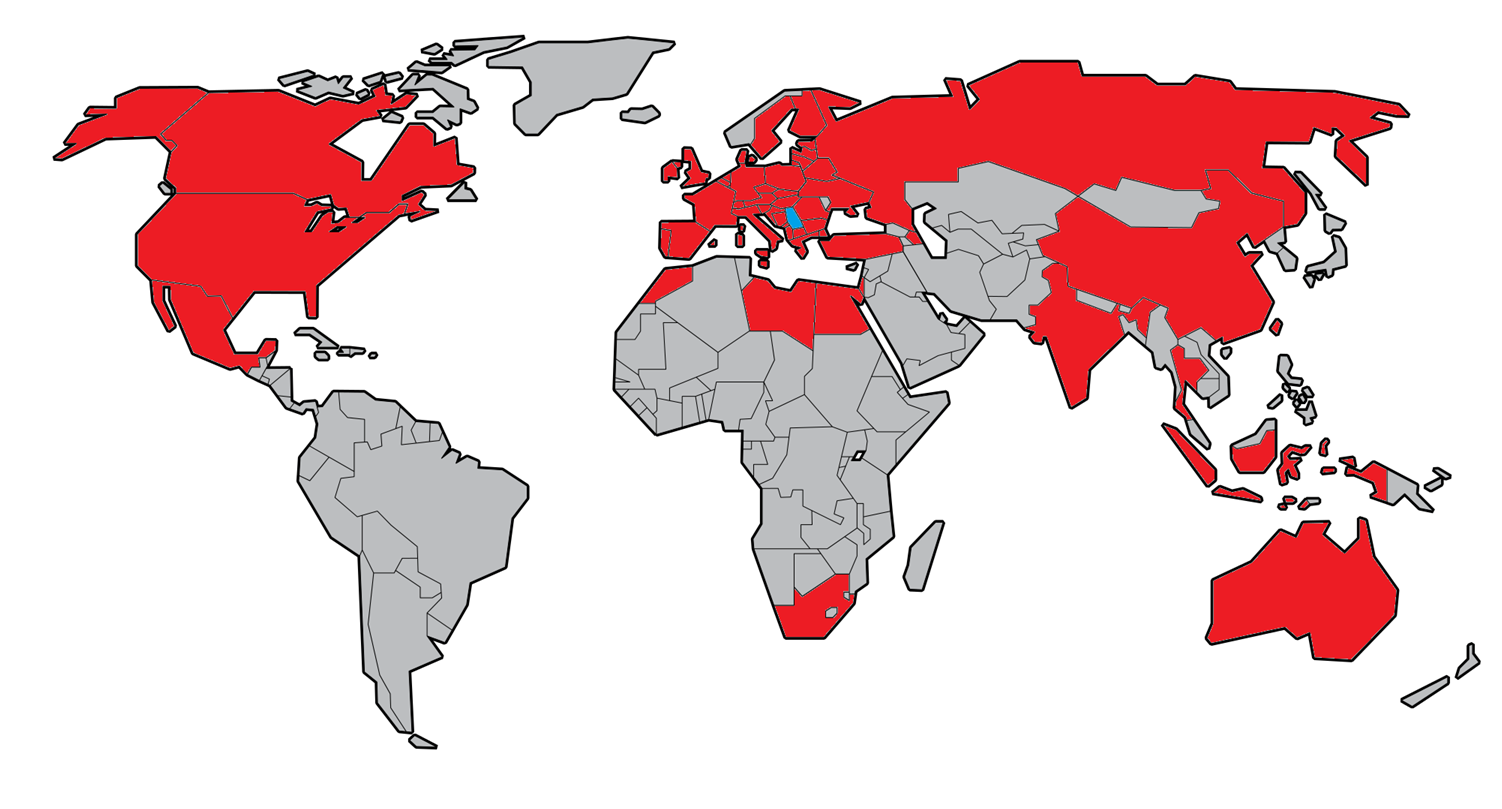 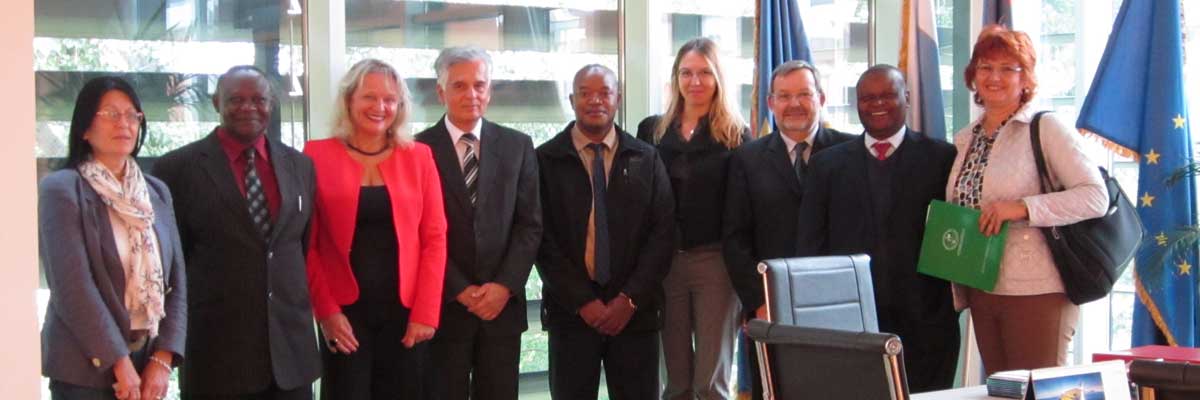 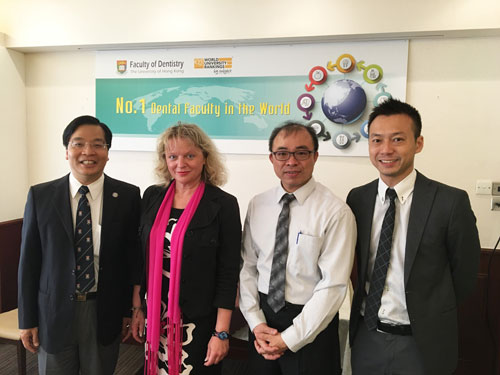 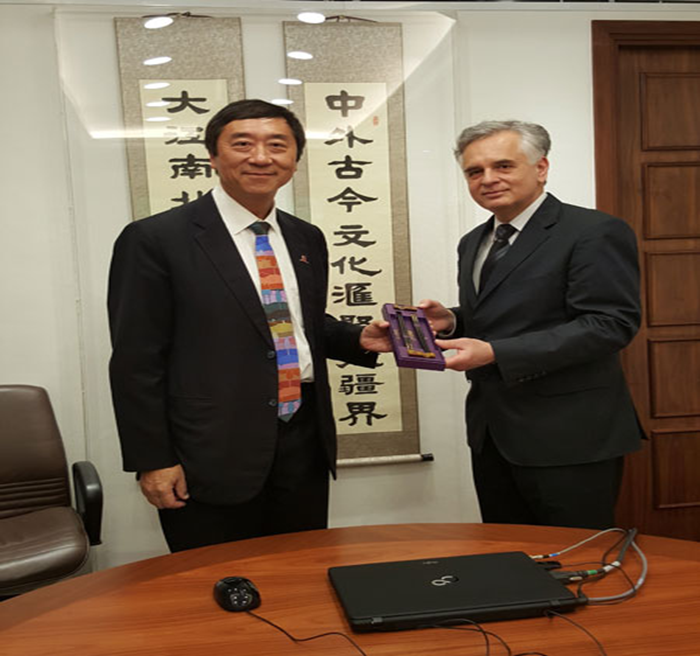 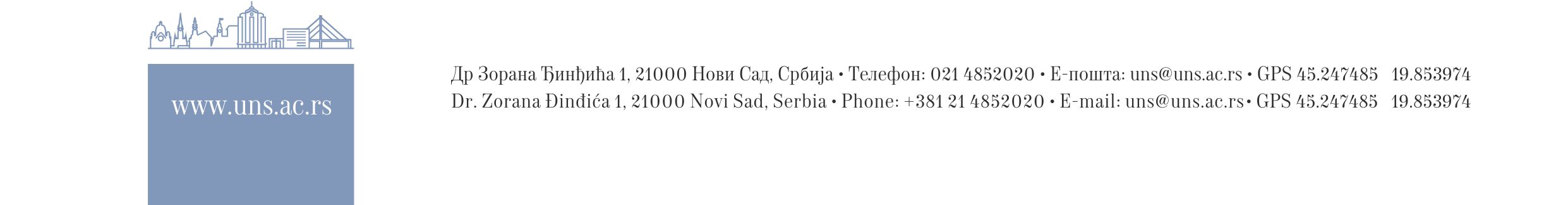 Current issues
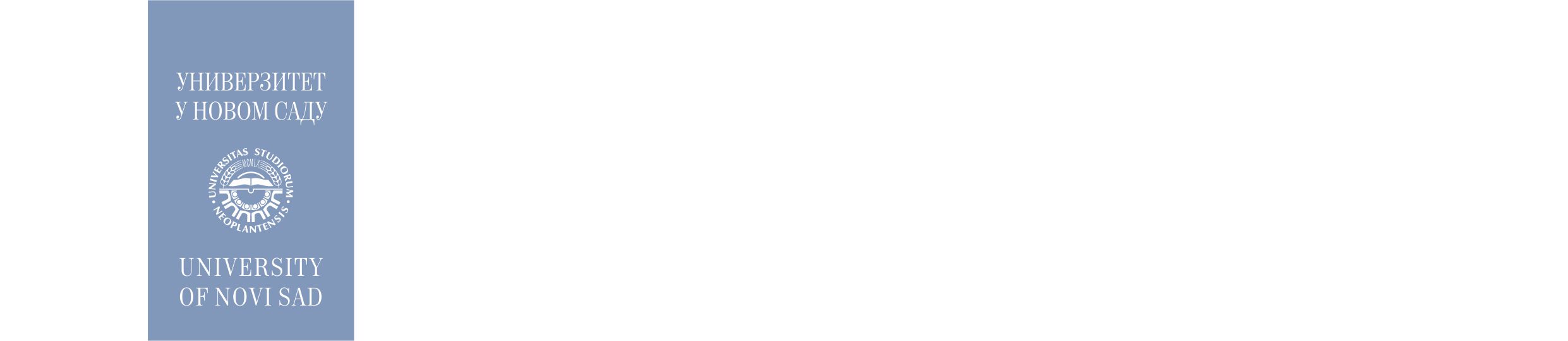 Recognition of studies in Europe

University incomes
State funds
Own income

Private Universities

Online studies
Advantages
Dangers
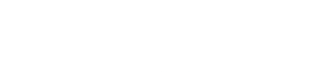 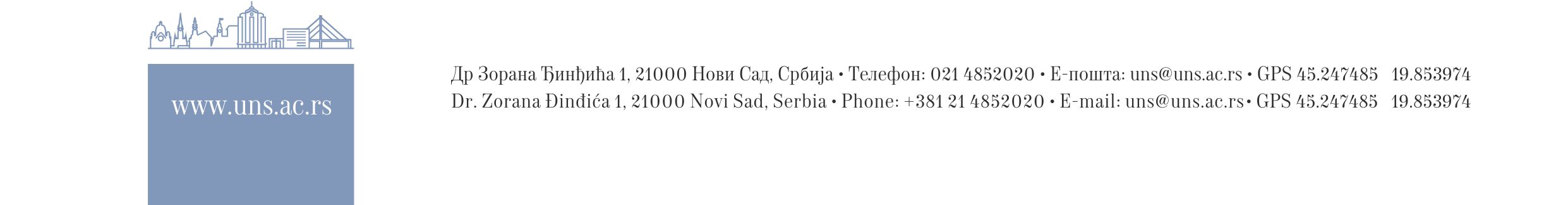 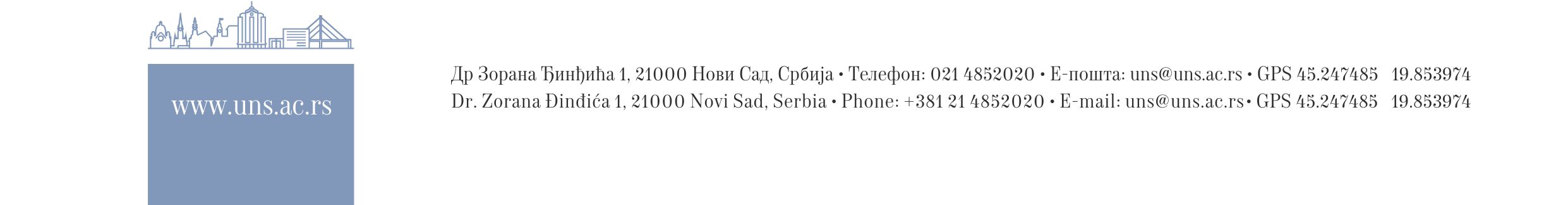 Current issues
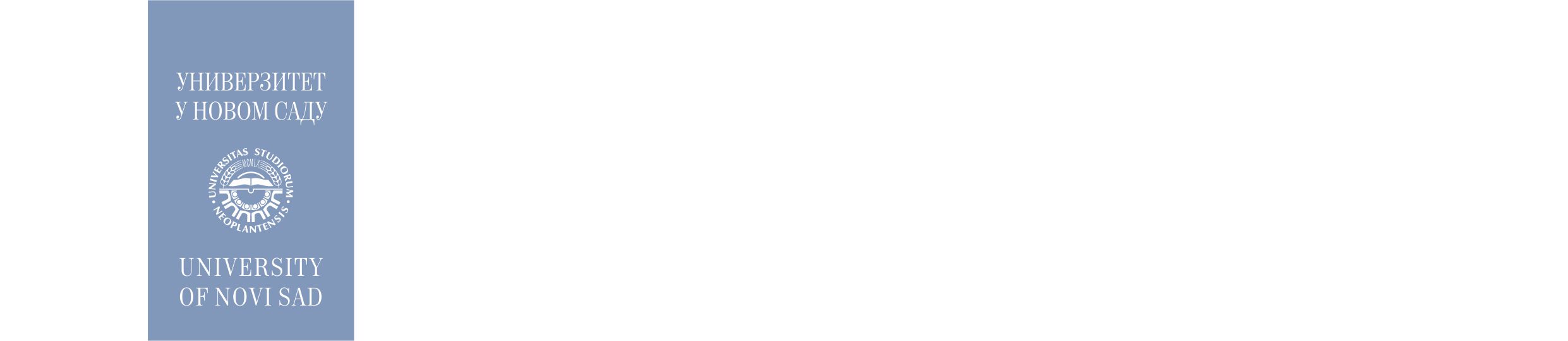 Government regulates education
Interference with autonomy of university

Coordination of Scientific Institutes with 
the field of production
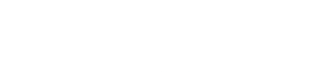 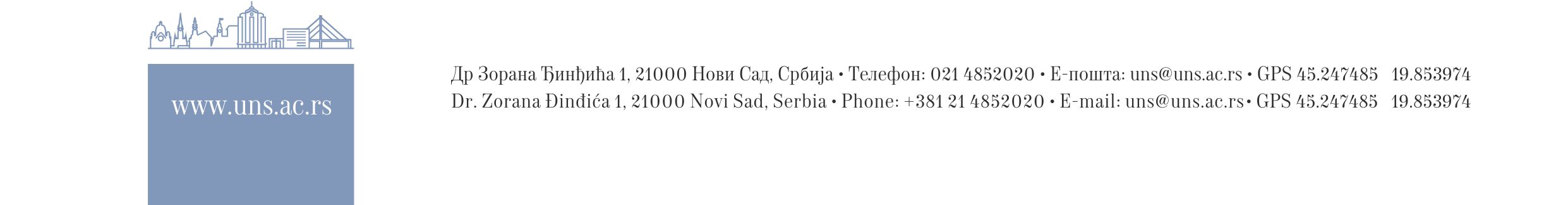 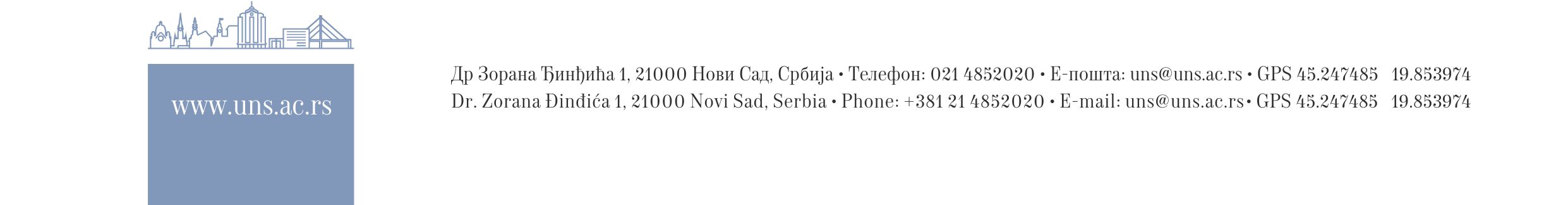 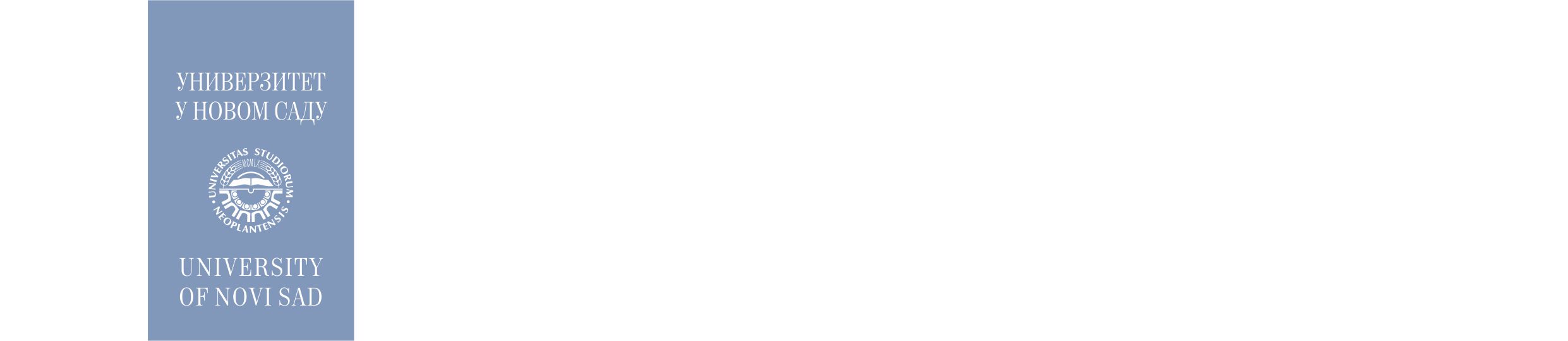 Recognition of studies in Europe
ERASMUS+

Non EU countries
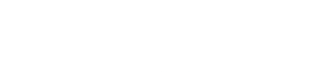 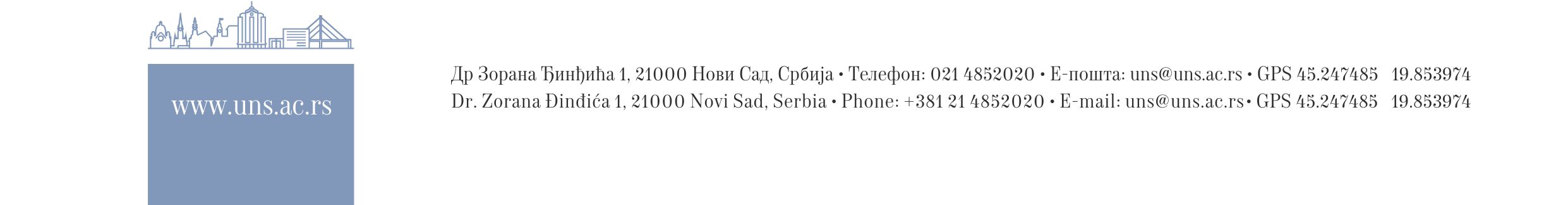 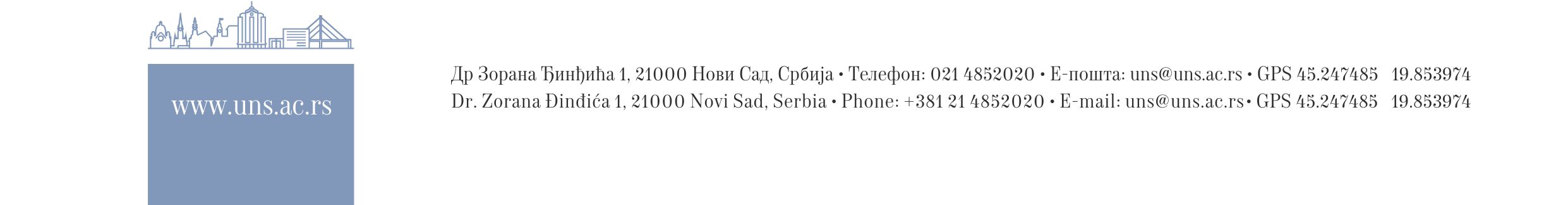 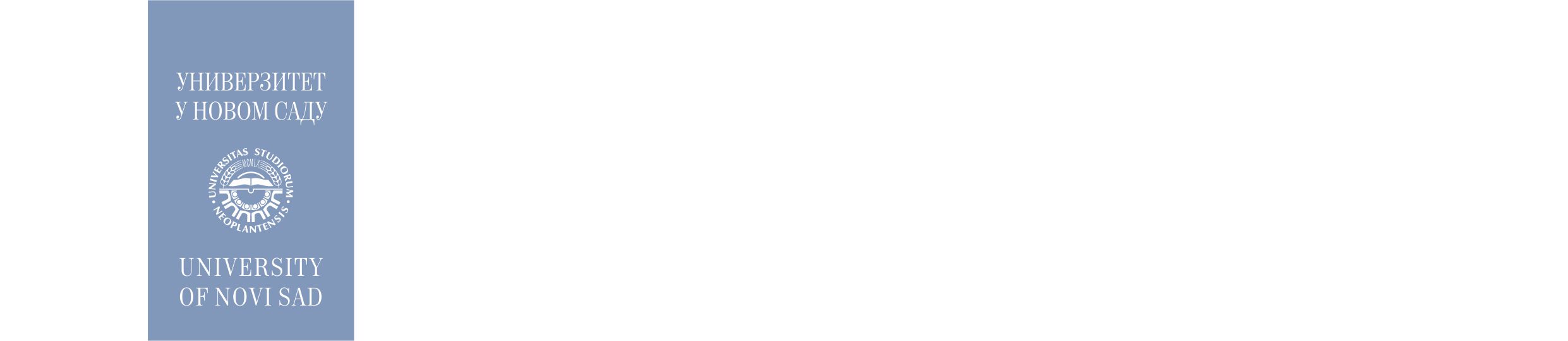 University incomes
State funds

Own income 

Startup companies
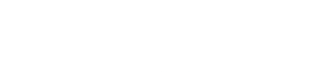 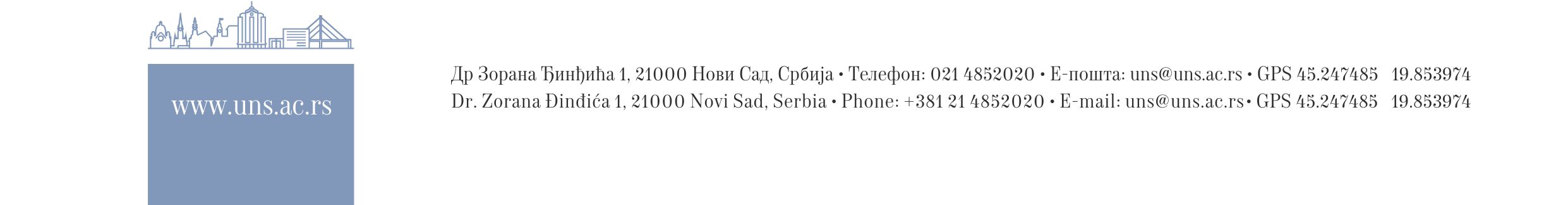 Coordination of Scientific Institutes with field of production
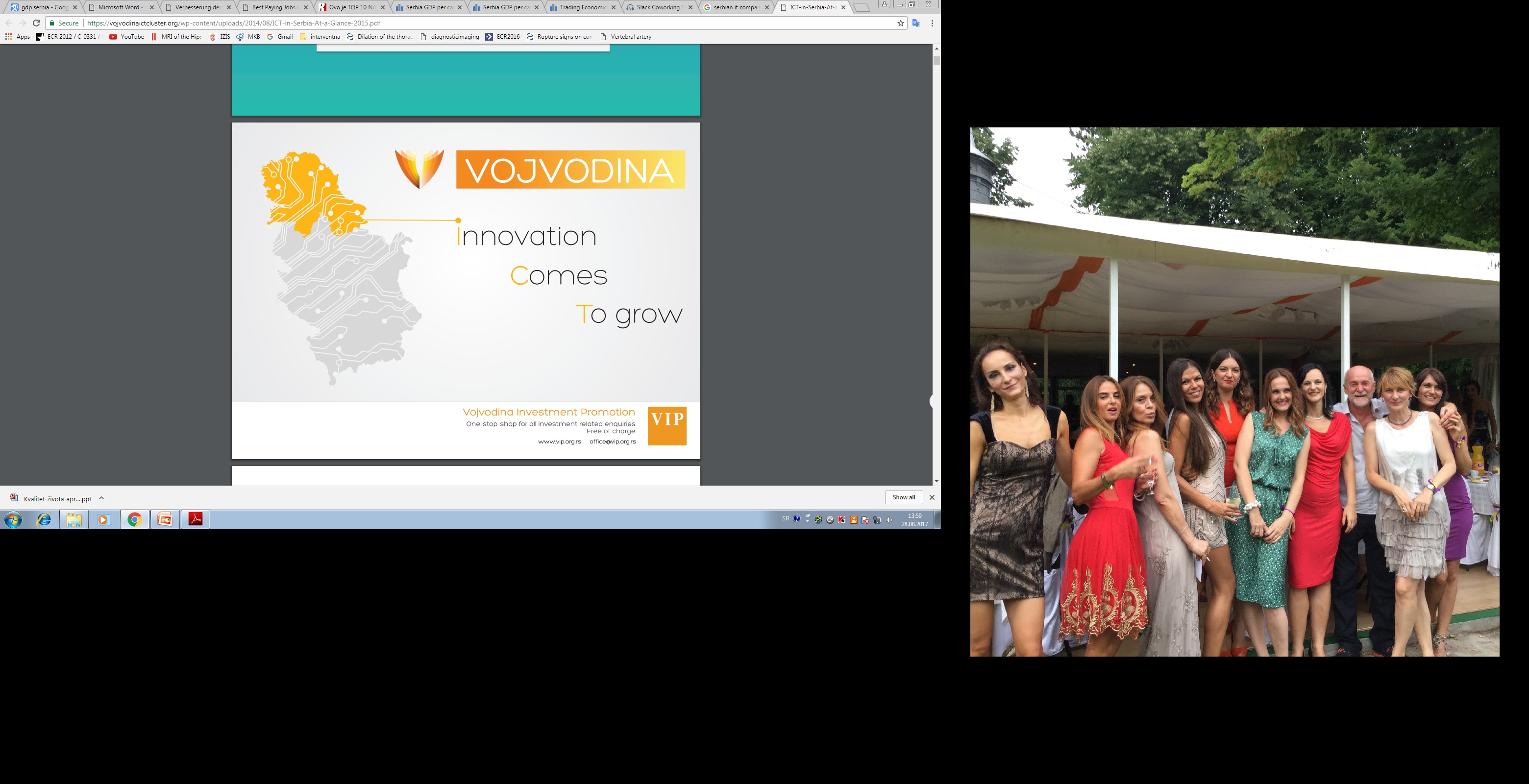 The best non-management salaries in Serbia
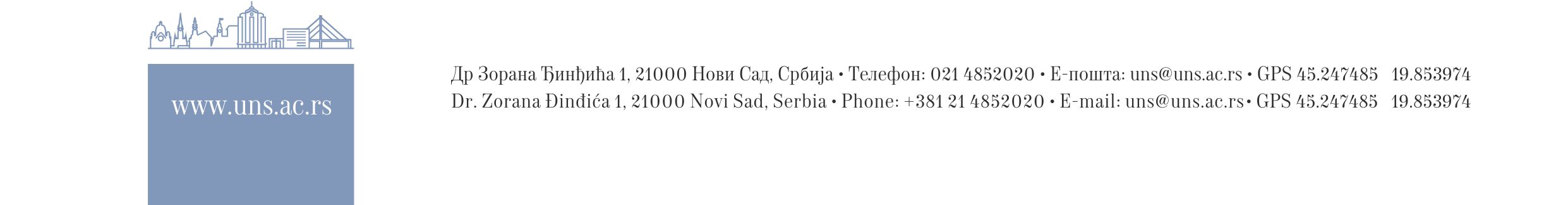 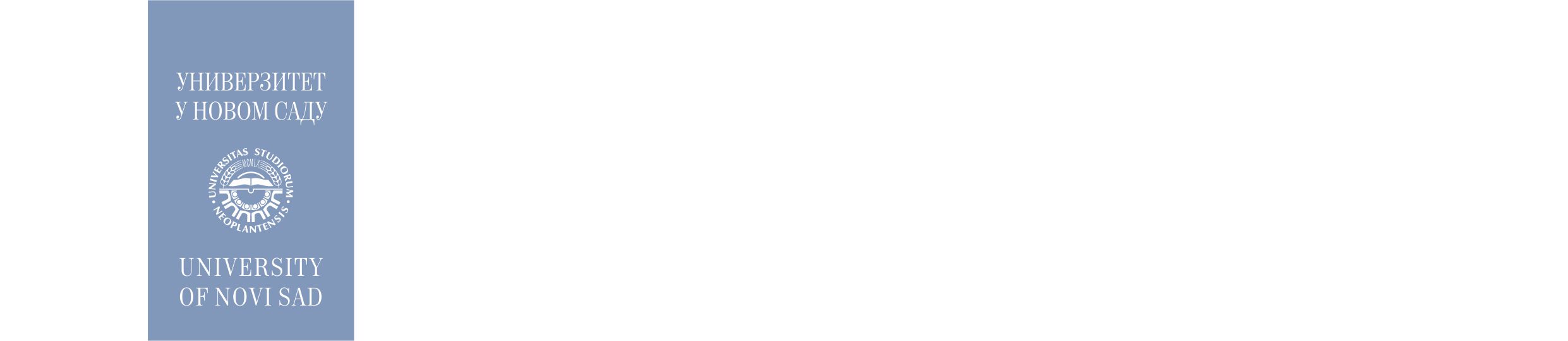 Influence of companies on University
Influence on programmes of studies

Migration of University personnel into 
the Industry
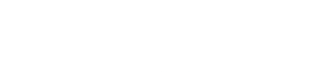 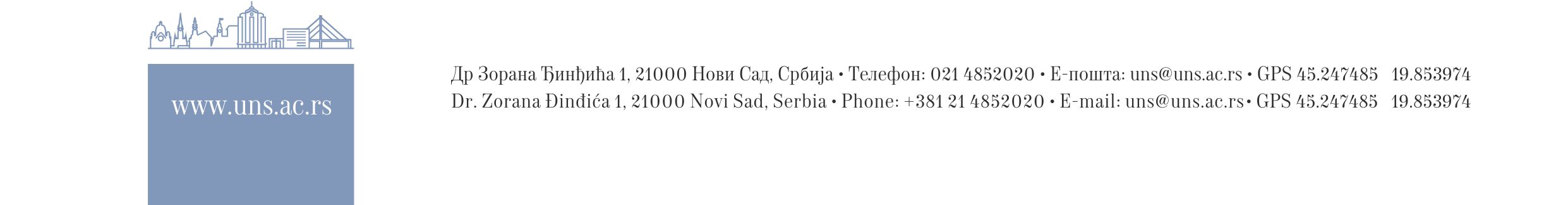 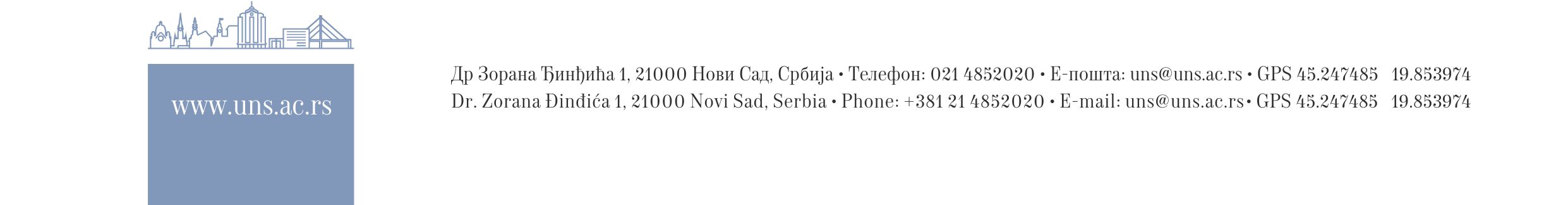 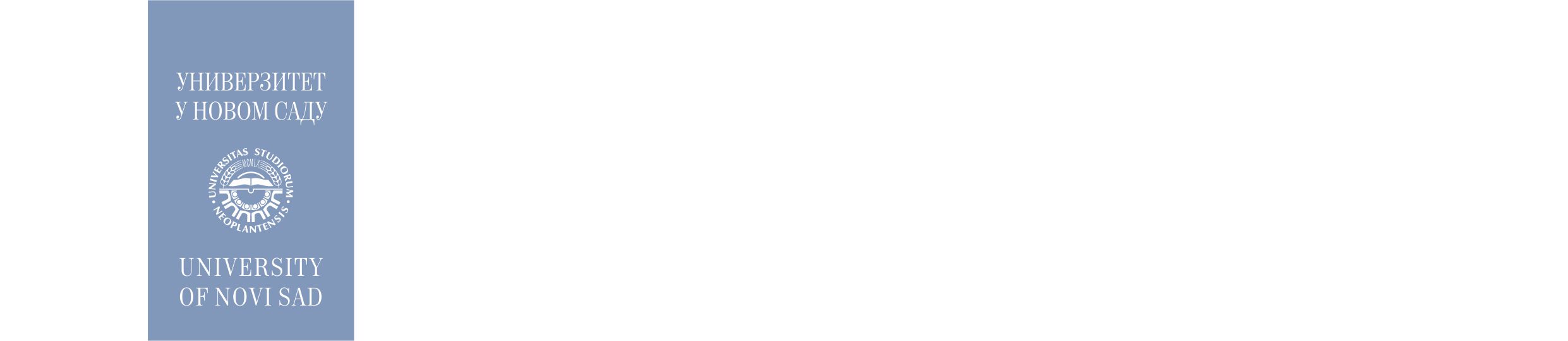 Private Universities
Quality control
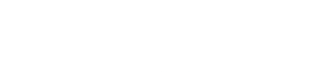 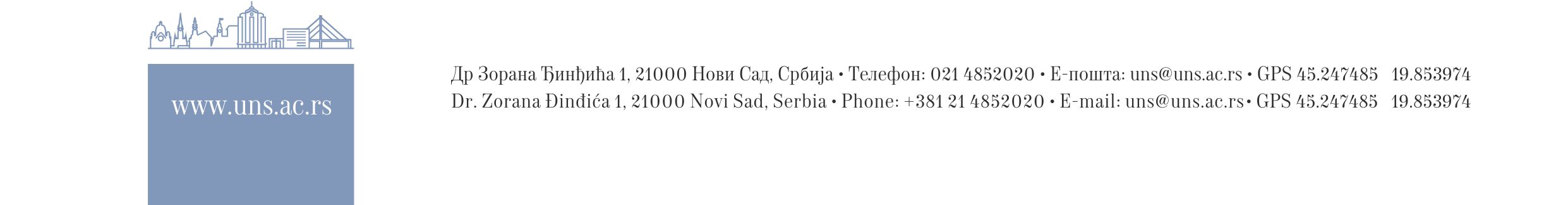 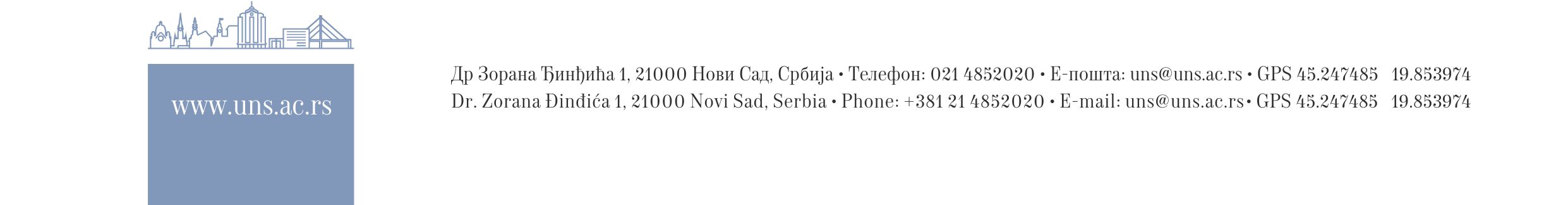 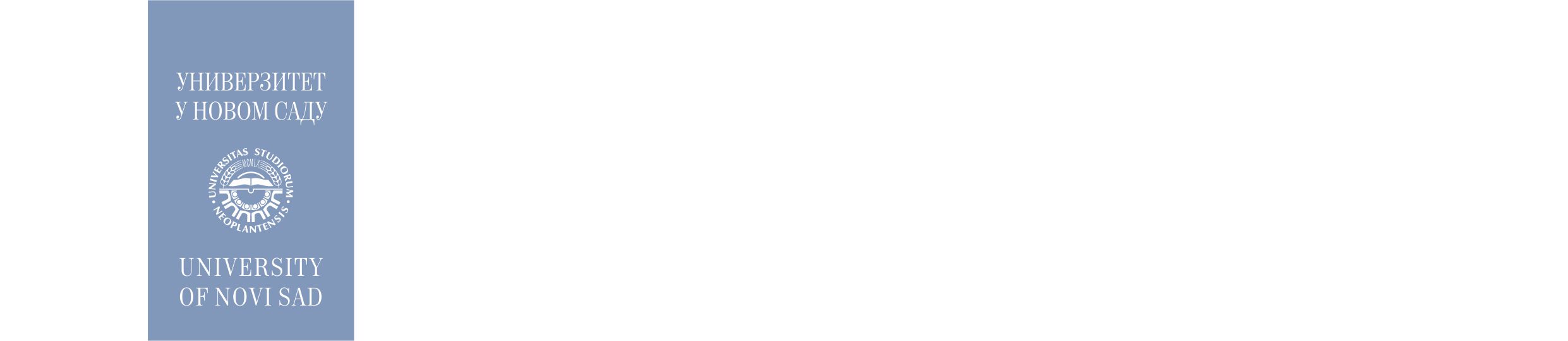 Online studies
Advantages

Disadvanteges
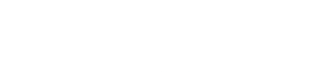 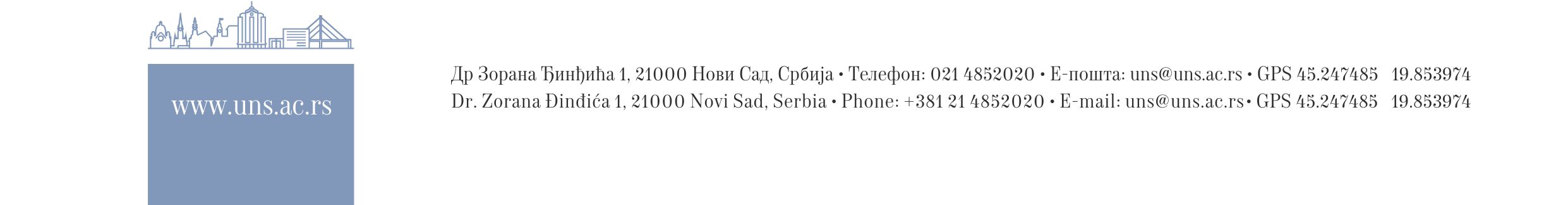 Government regulates education
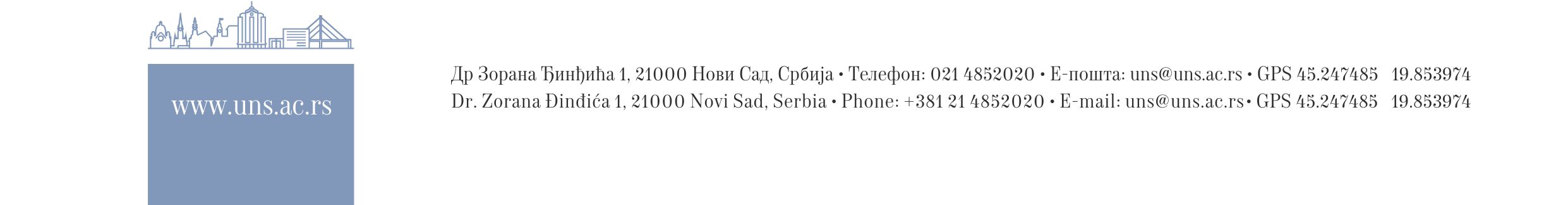 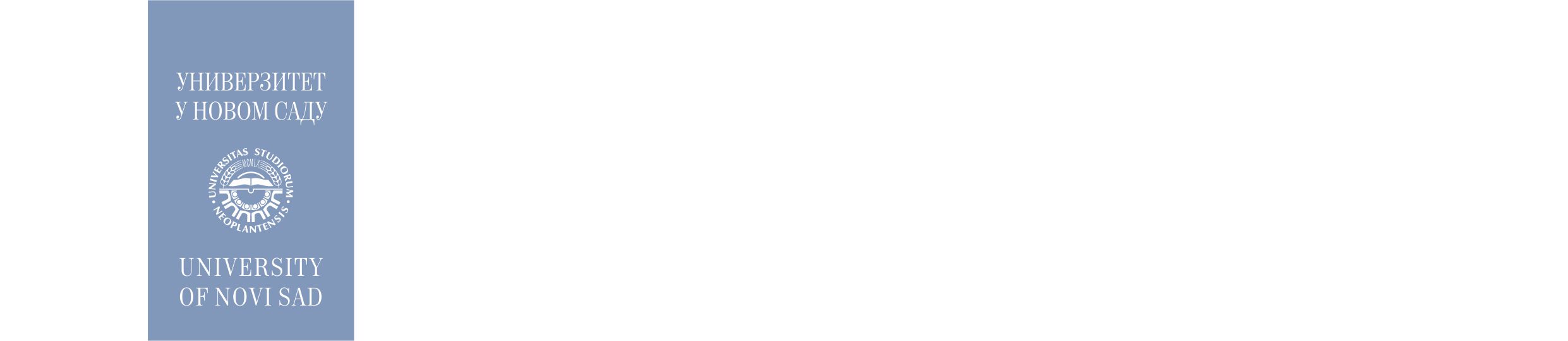 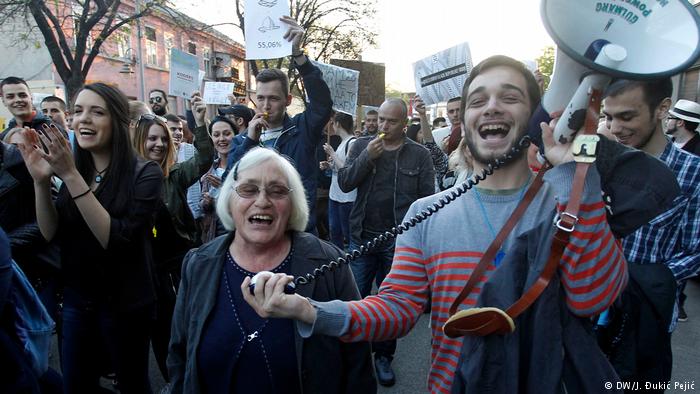 Interference 
with 
the autonomy 
of 
university
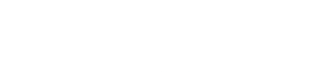 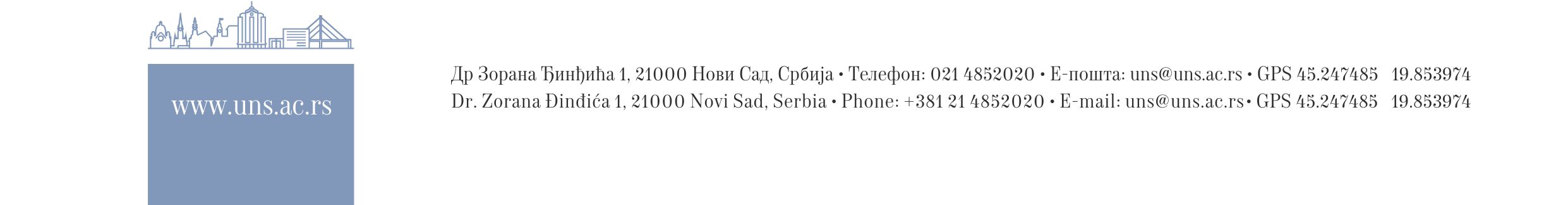 Mais une idée, cela ne pousse pas comme cela dans la tête des gens ;
 il en faut, des ingrédients et des engrais, pour l’amener jusqu’à la naissance !
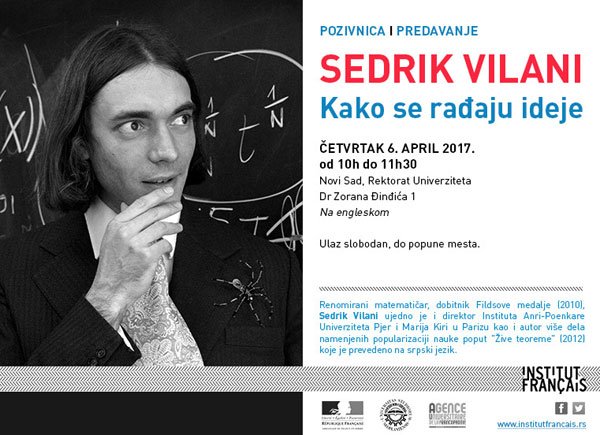 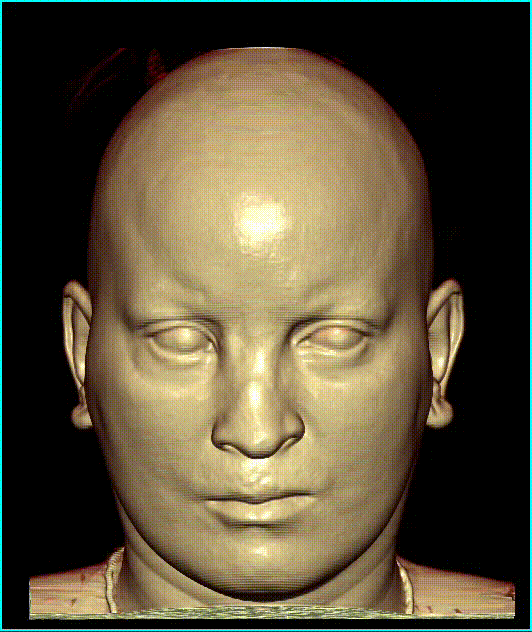 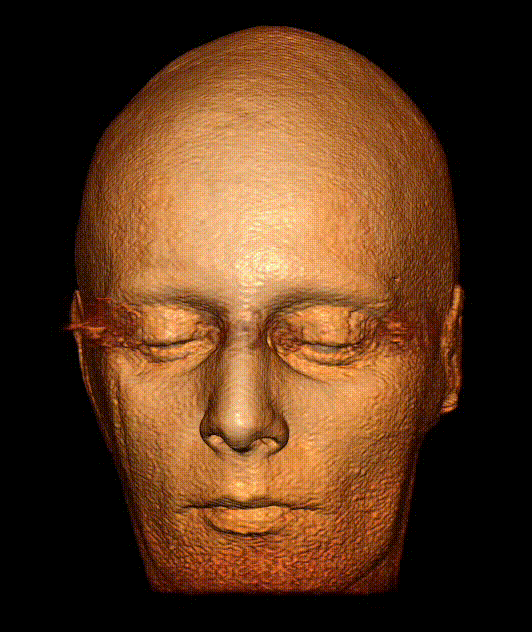 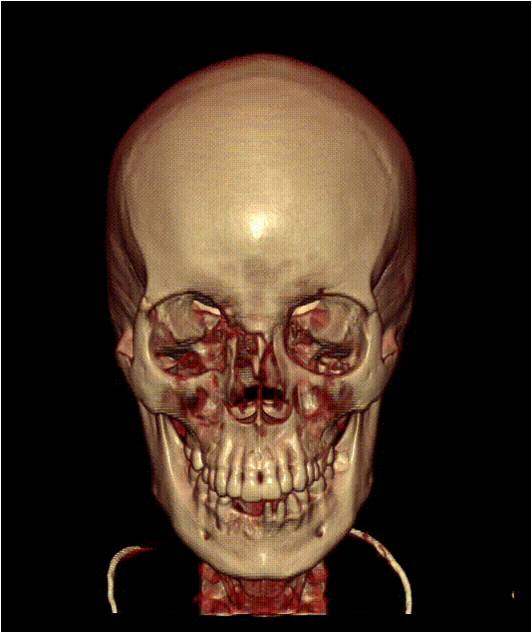 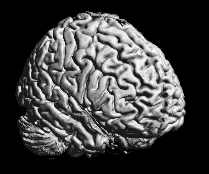 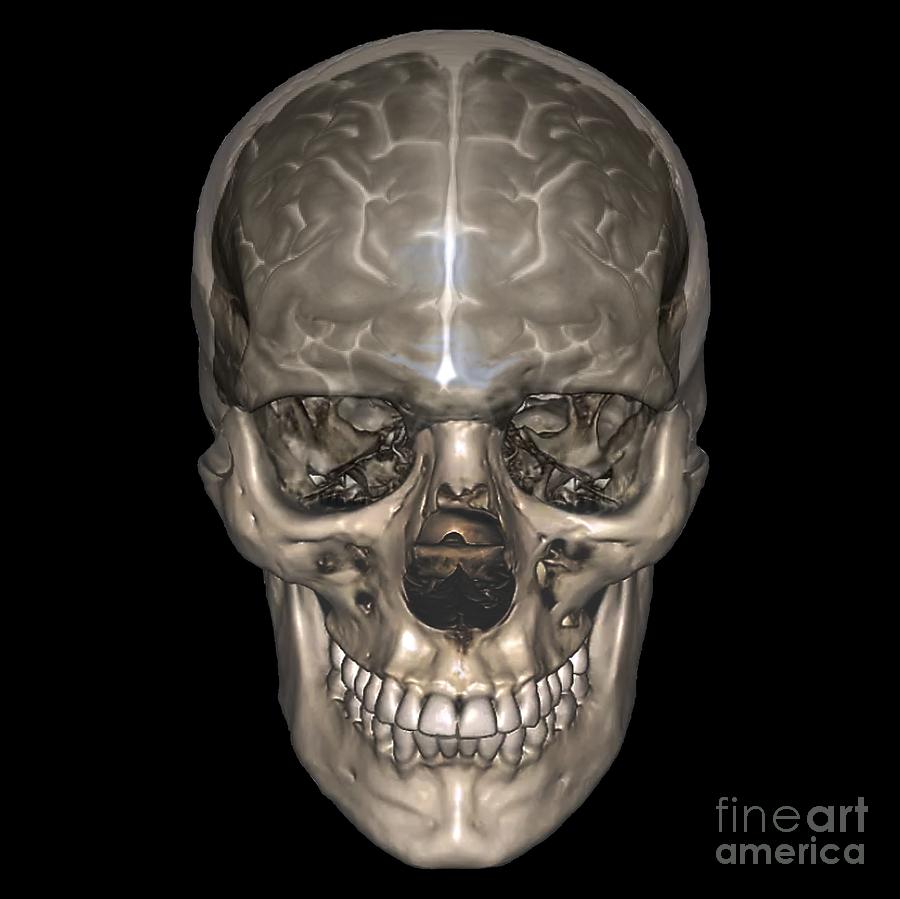 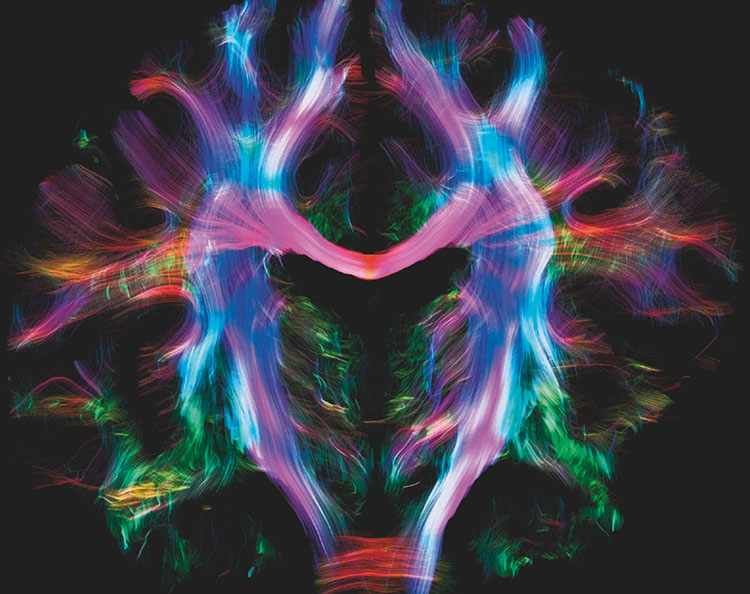 THANK YOU 
FOR YOUR ATTENTION